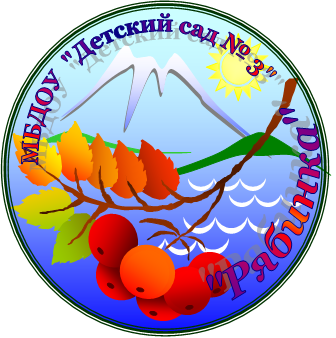 Муниципальное бюджетное дошкольное образовательное учреждение «Детский сад №3»Теневой театр – как средство развития личностных качеств детей дошкольного возраста»                                                                        Автор: Былкова В.В., воспитатель
«Кусок дерева со шнурками, скорлупа ореха, 
не имеющие никакой цены вещи, как голыши, древесные листы и содержимое бумажной корзины, получают великое значение в следствие живой детской фантазии, которая бумажные лоскутки преобразует в чашки и лодки, 
в животных и людей»
                                                                                                  Вильгельм Прейер
Каждый ребенок – актер от природы
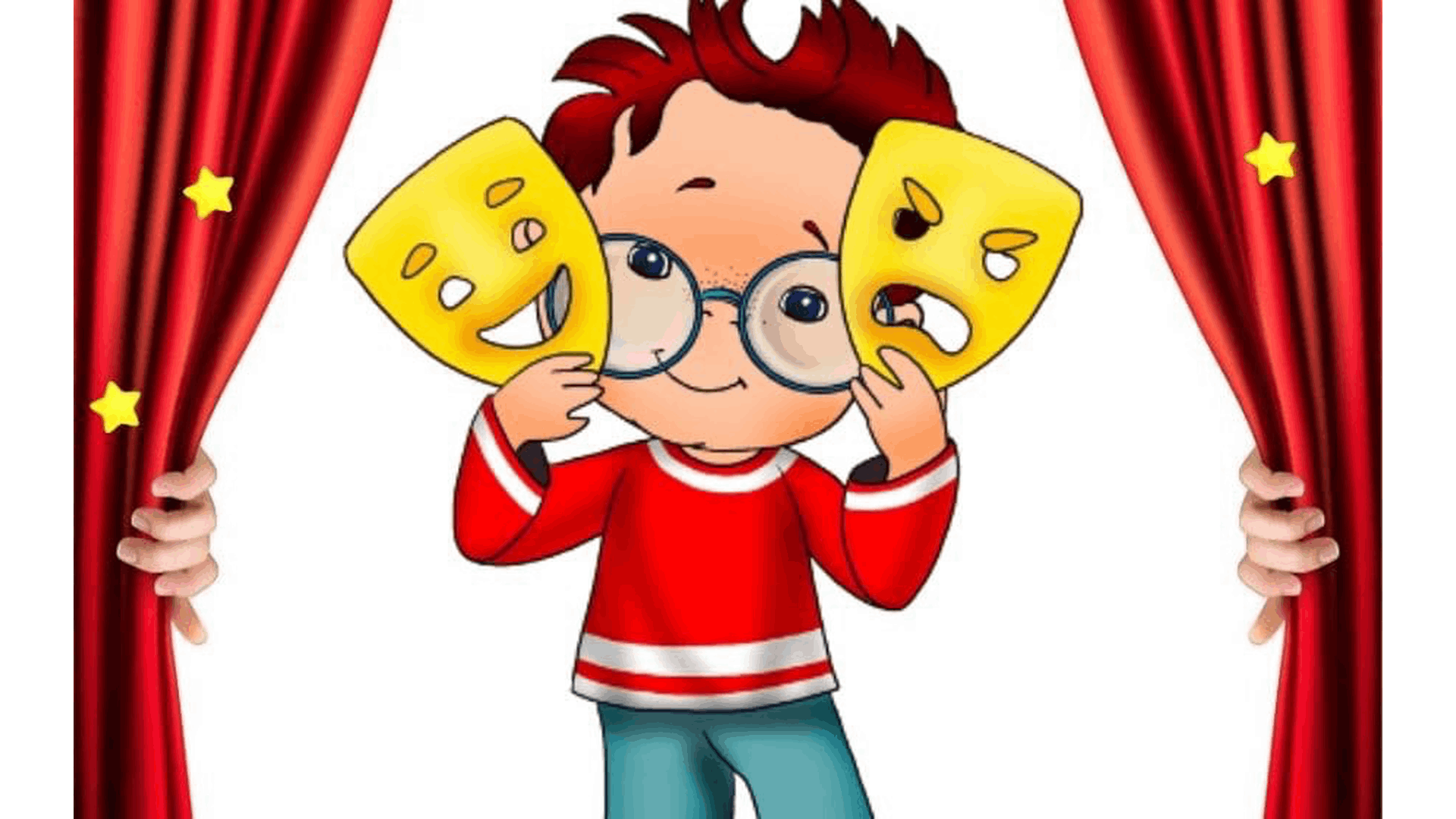 Цель – показать значимость театрализованной деятельности в развитии личностных качеств детей дошкольного возраста и представить технику внедрения в образовательный процесс такого направления, как театр теней.
Задачи:- Развивать личностные качества ребенка: доброту, вежливость, аккуратность, честность, самостоятельность, инициативность;- Формировать коммуникативные навыки и нравственные качества;- Обогащать и активизировать словарный запас детей, диалогическую речь.- Познакомить детей с видами театра, разнообразием театральных постановок;- Воспитывать эстетический вкус;- Формировать общую культуру ребенка
Презентация «Удивительный мир театра»
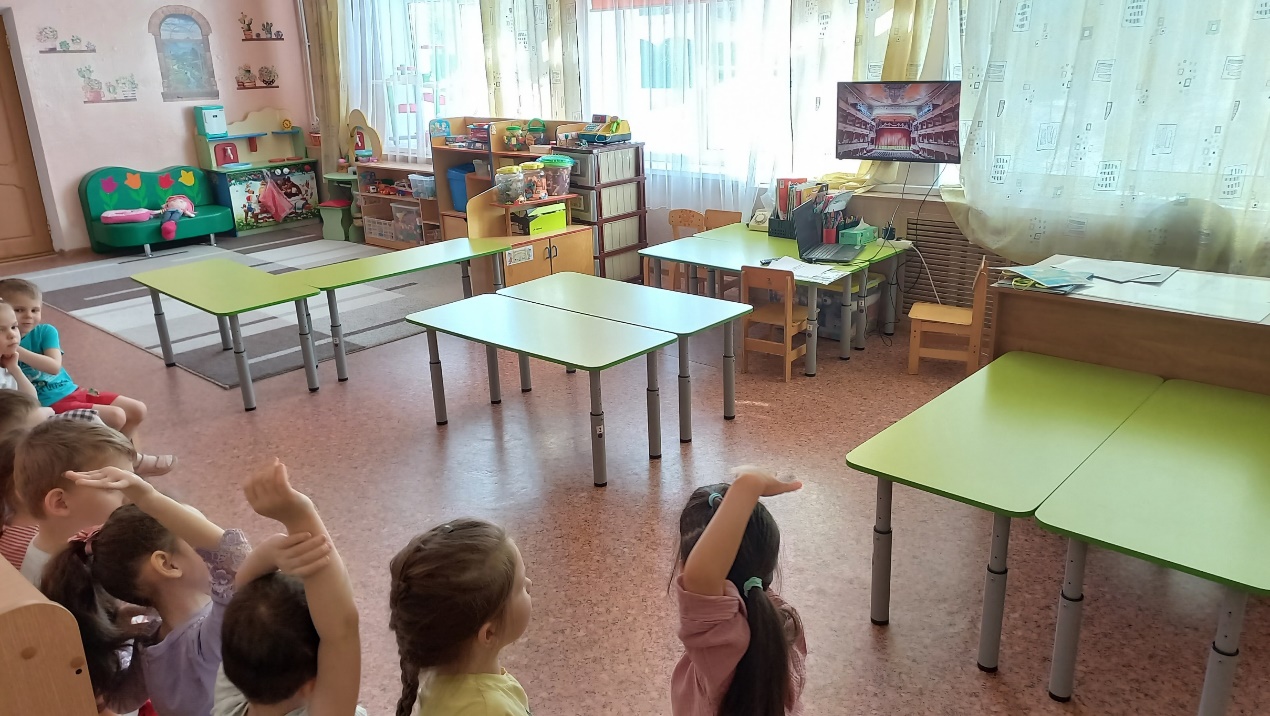 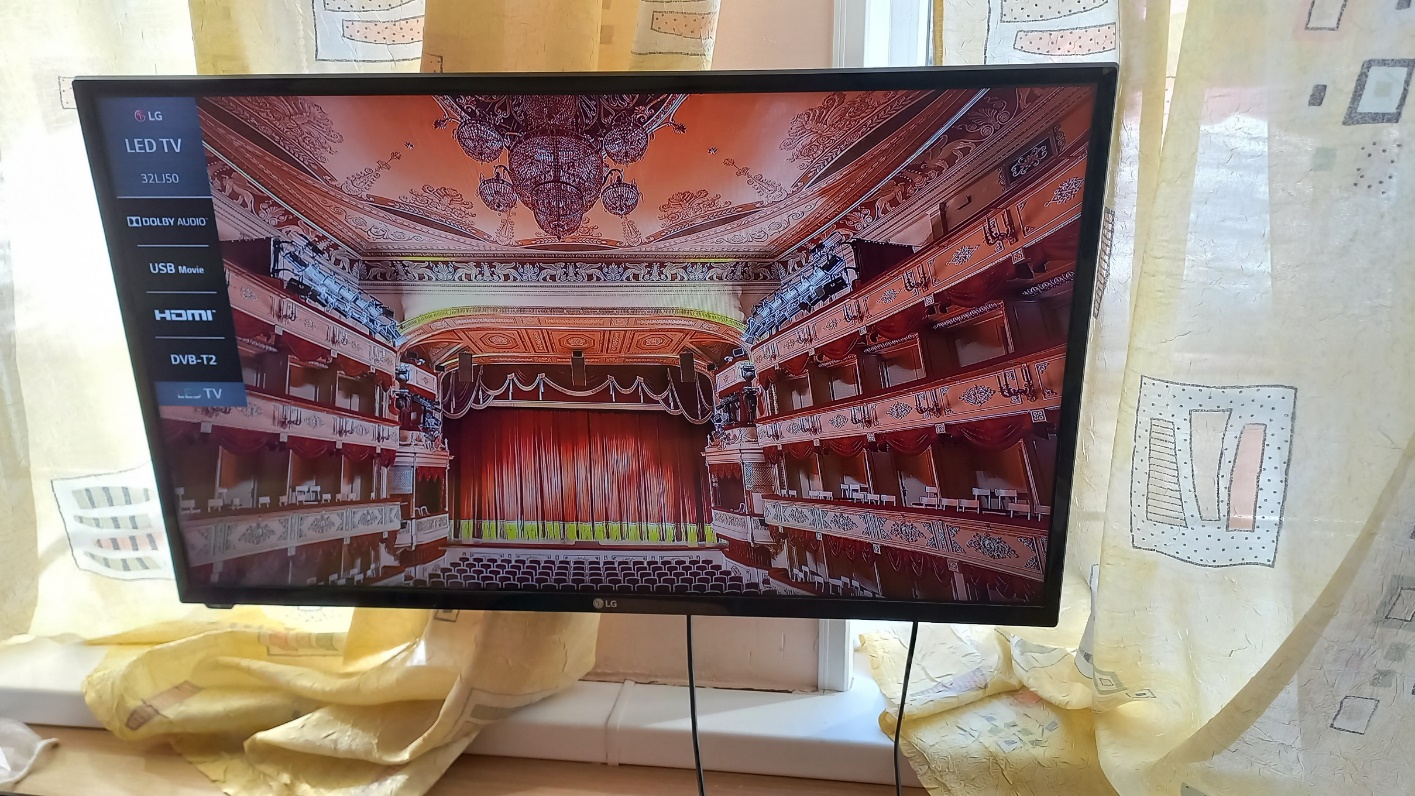 Проект «Мой любимый театр»
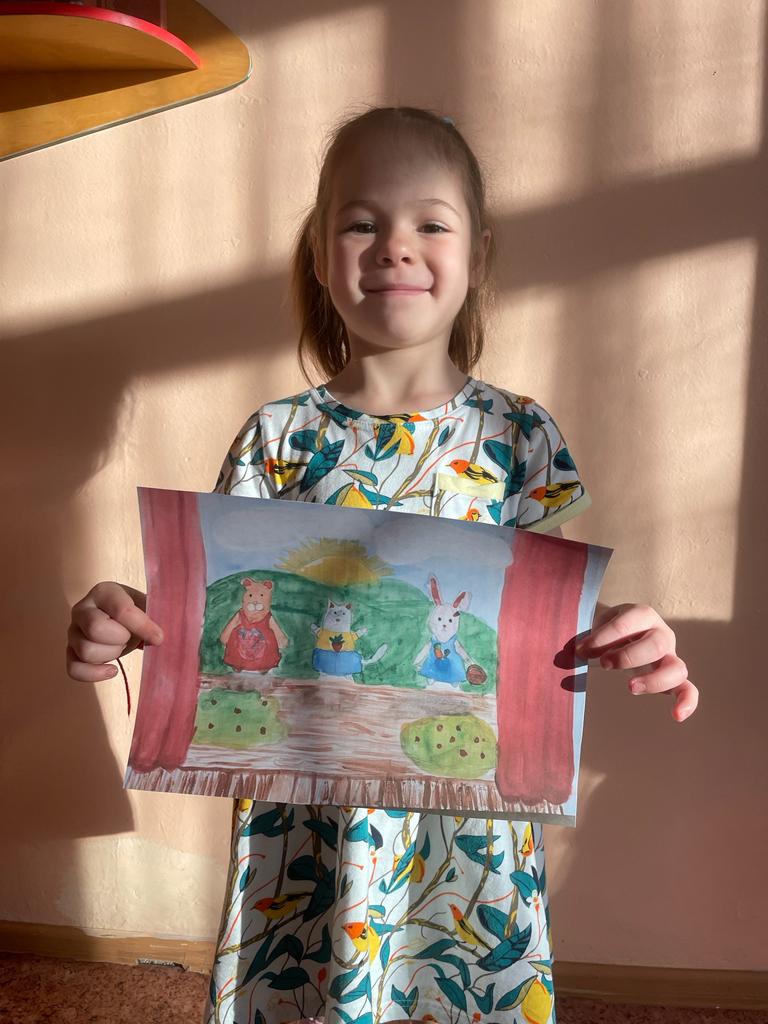 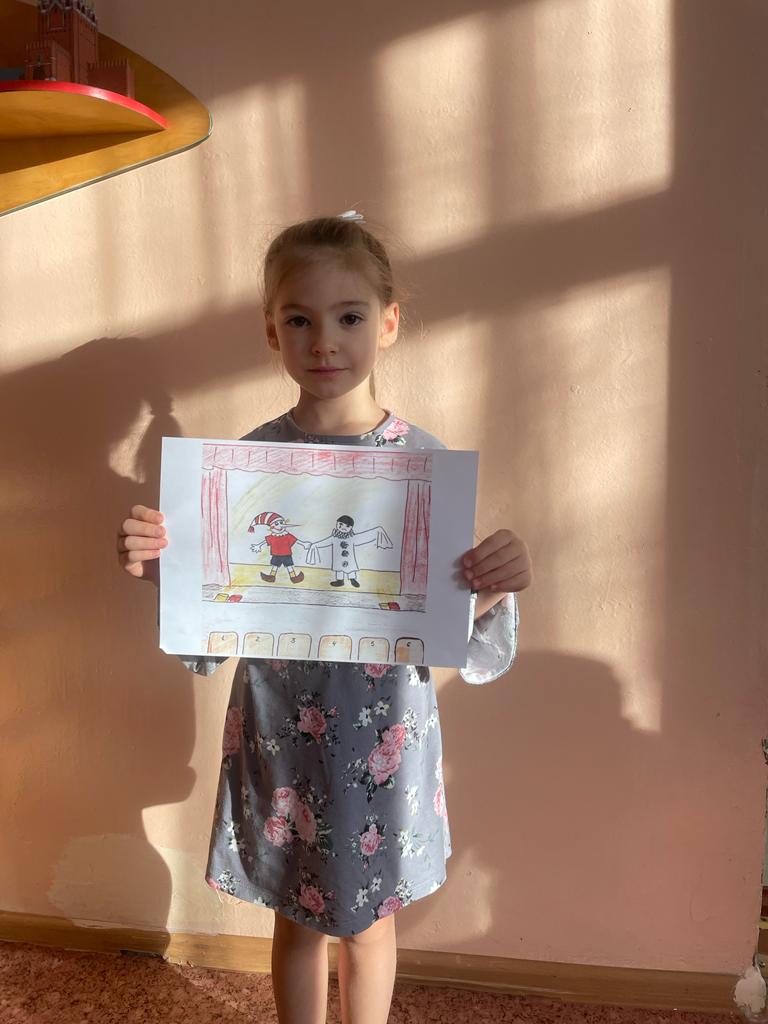 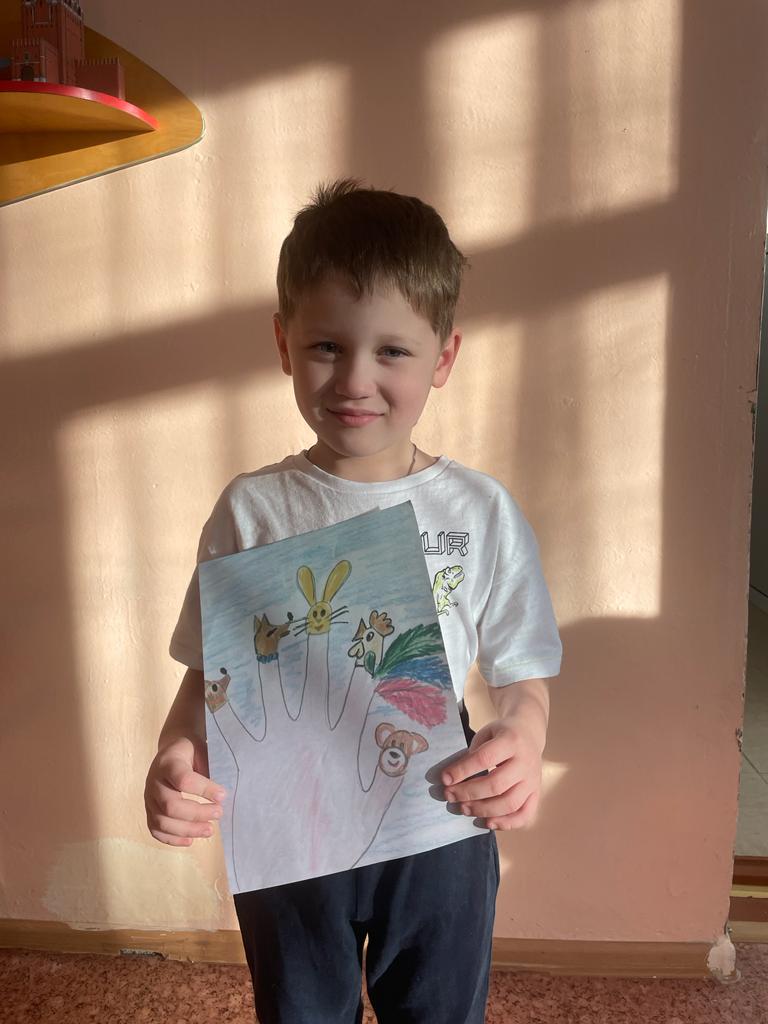 Презентация на тему «Театр теней»
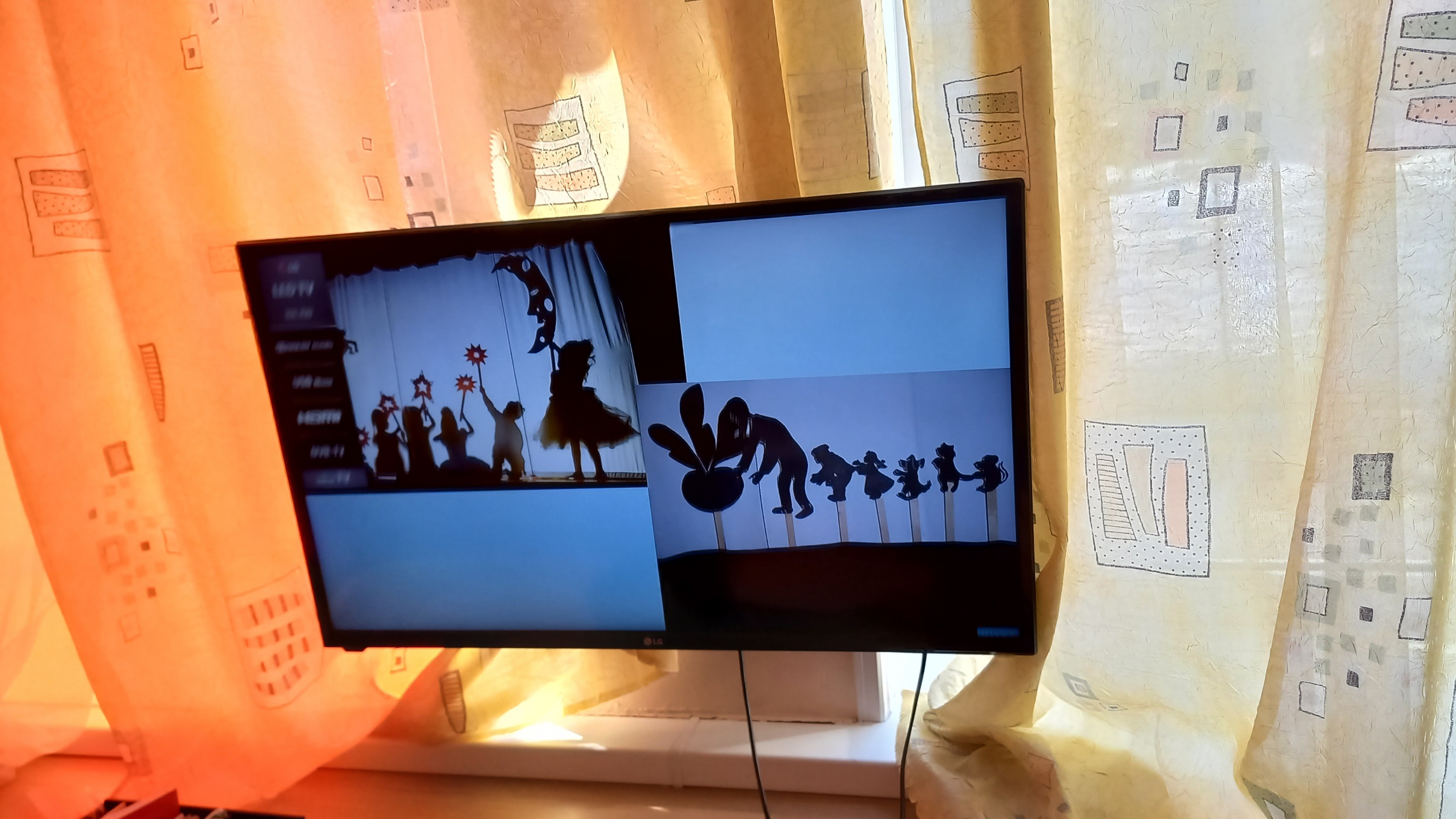 Использованная литература
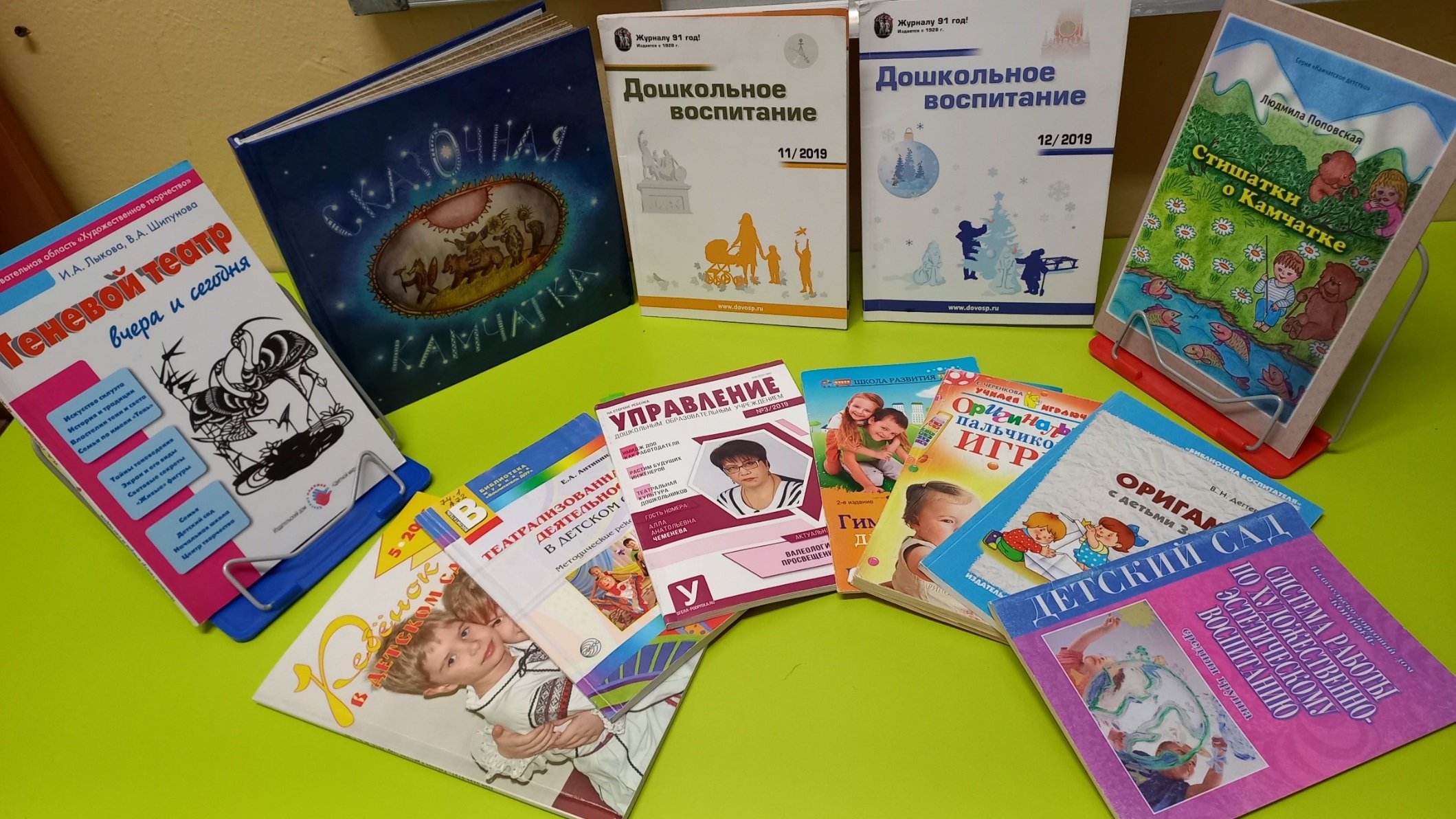 Вырезаем силуэты и изготавливаем ширму (экран)
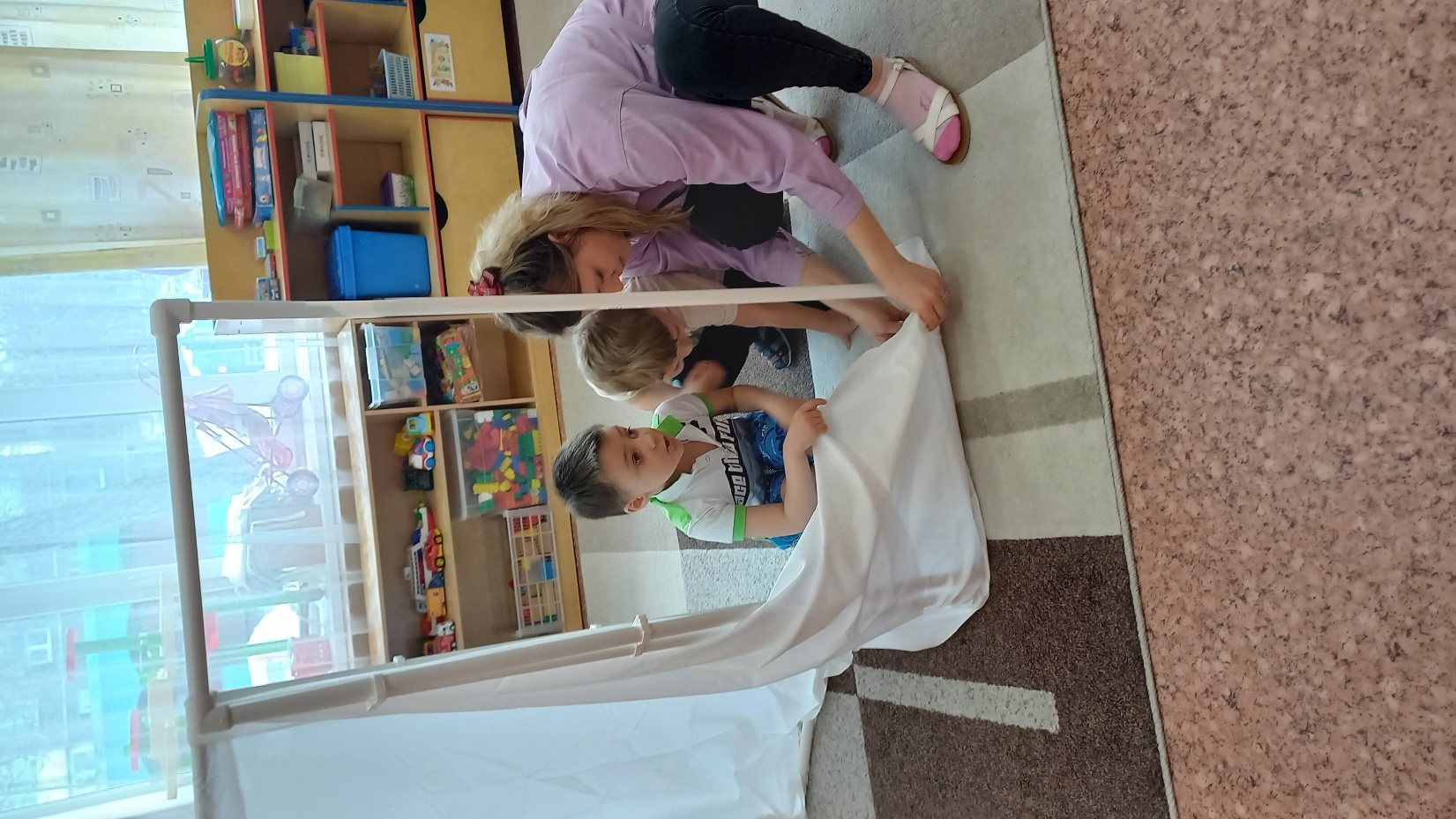 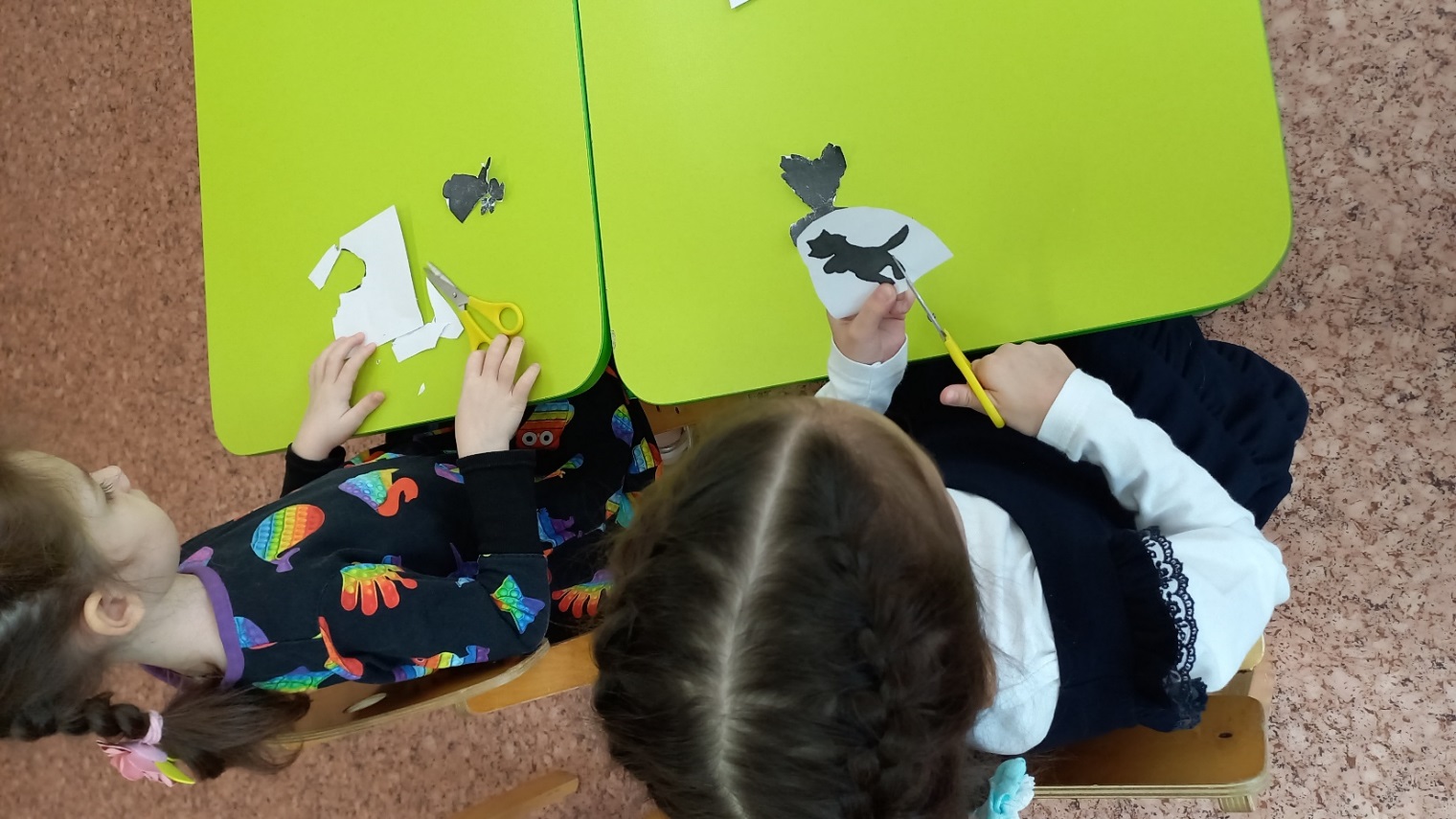 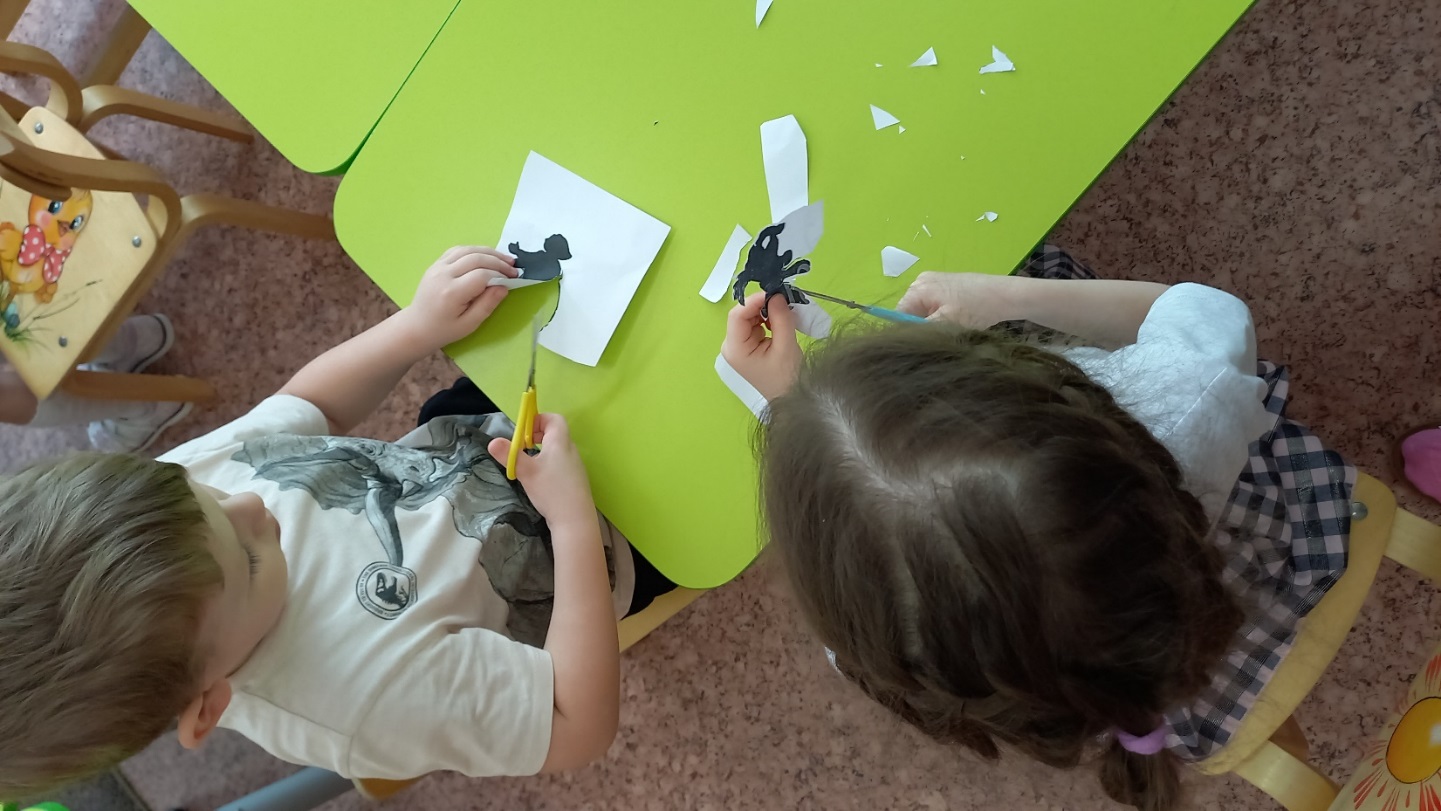 Выбор лампы и подходящего света
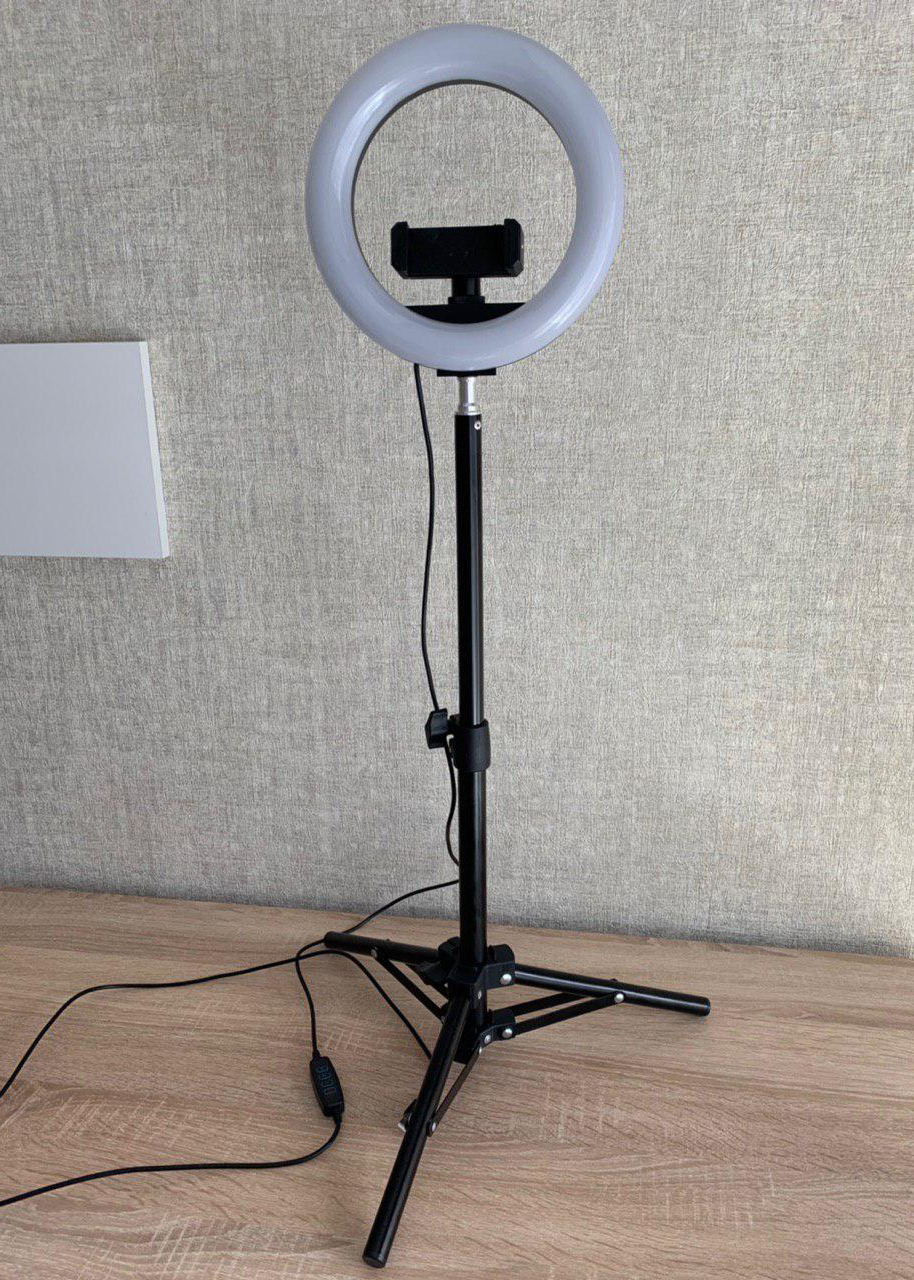 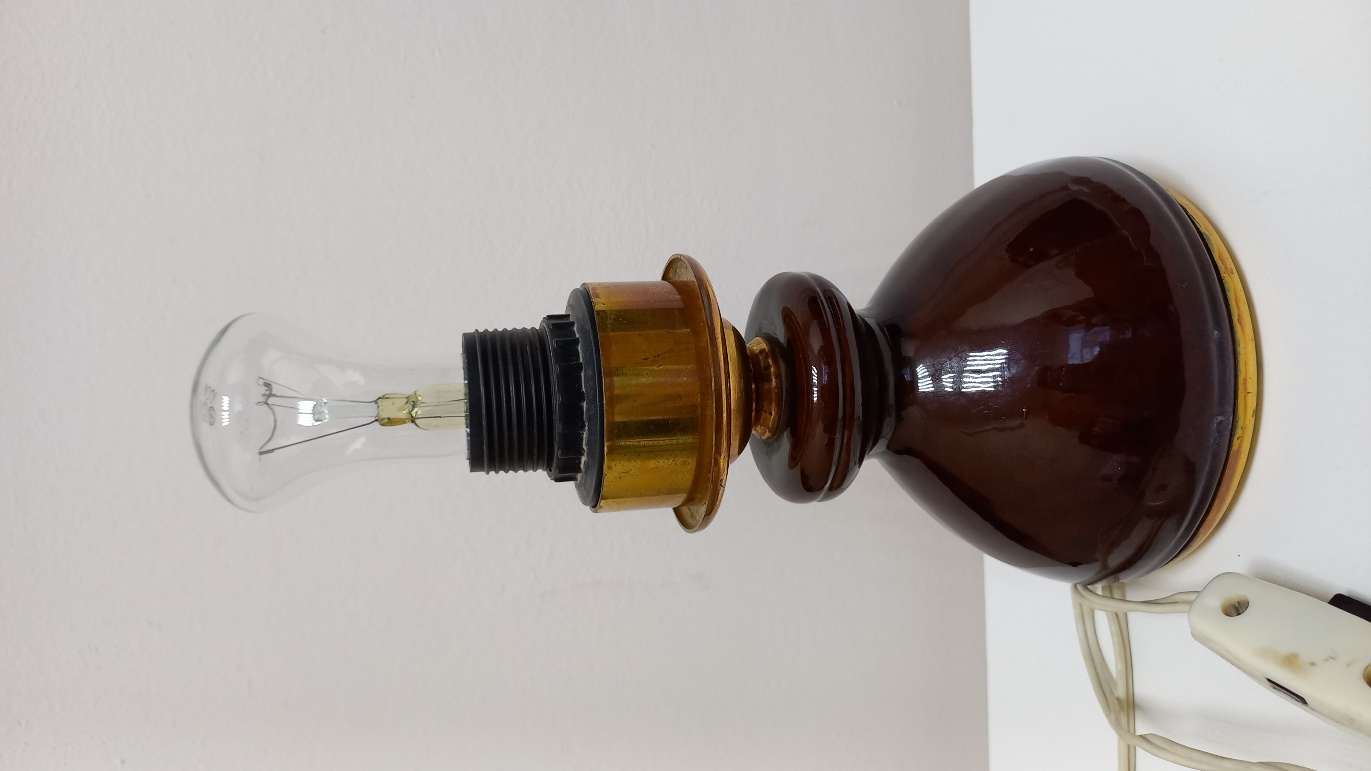 Гимнастика для пальчиков
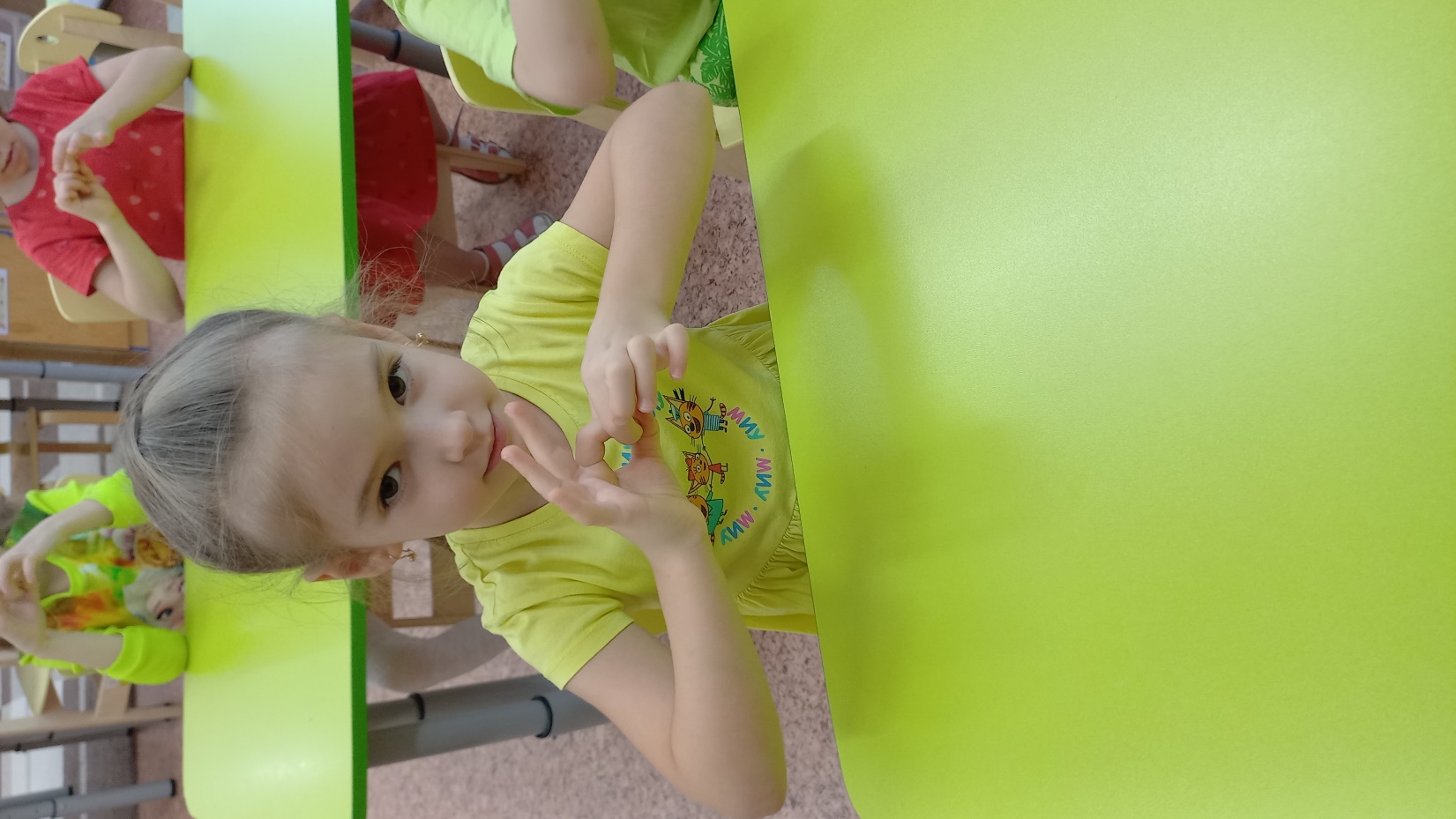 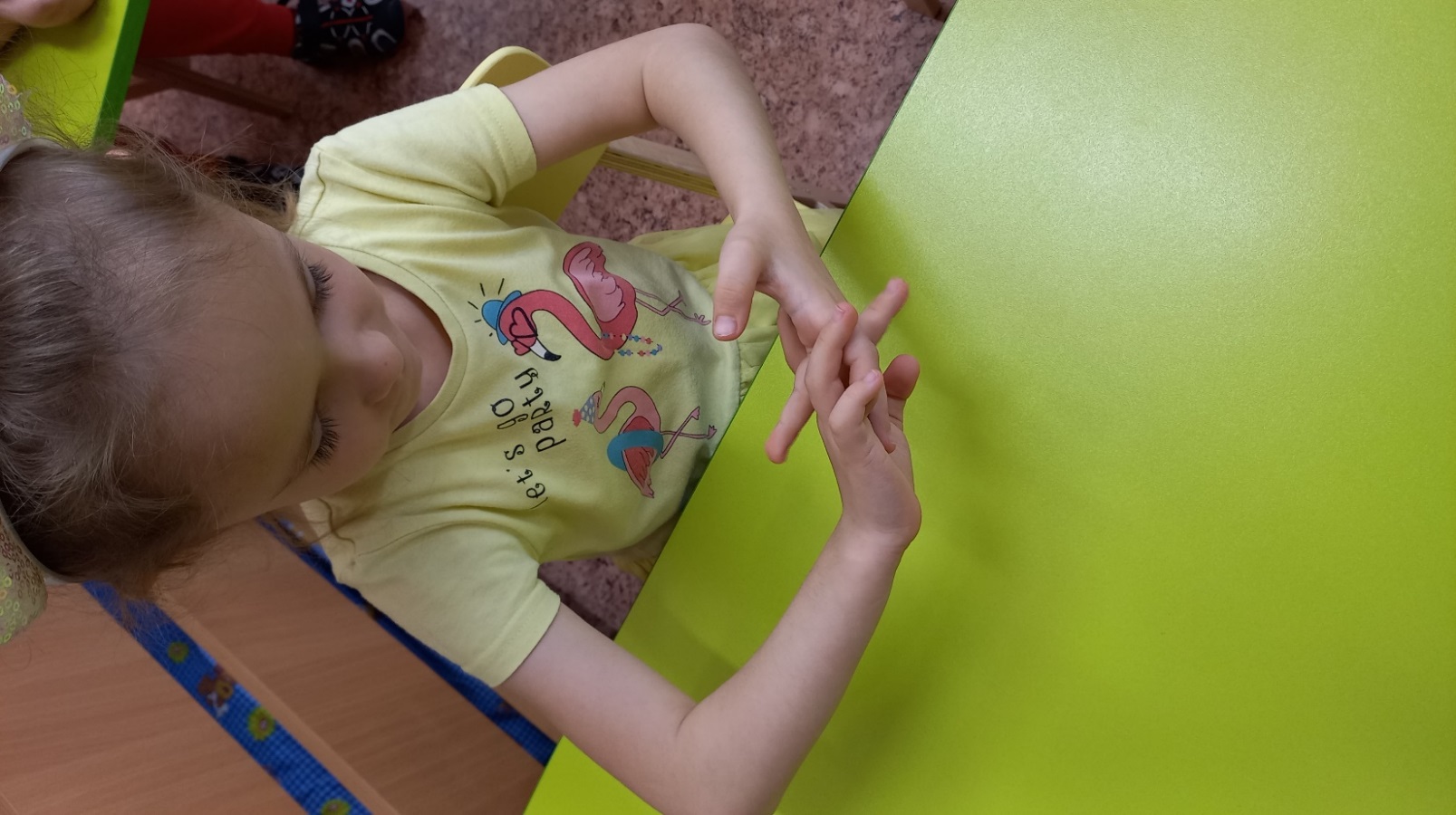 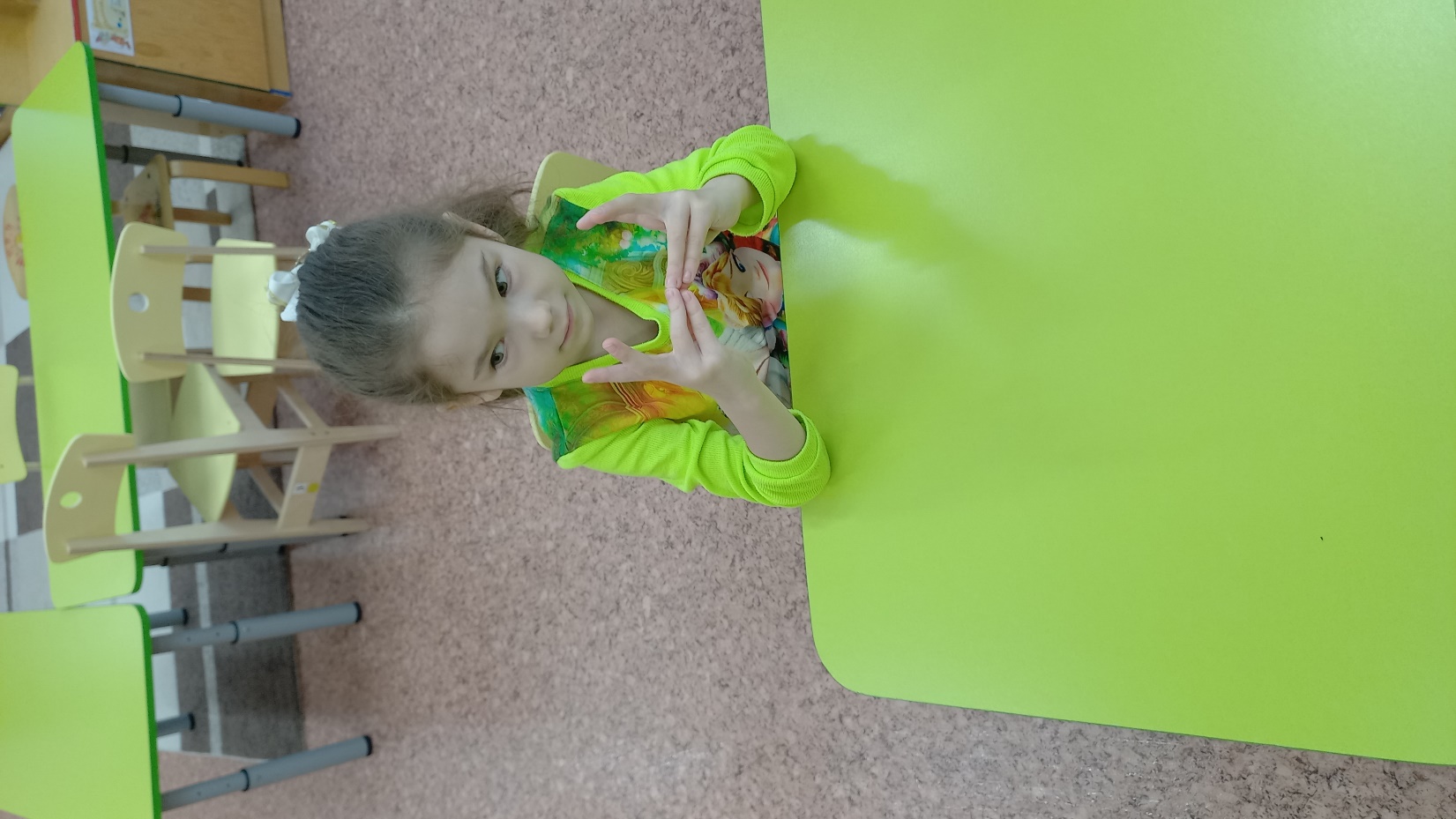 Игры на развитие театральных способностей детей
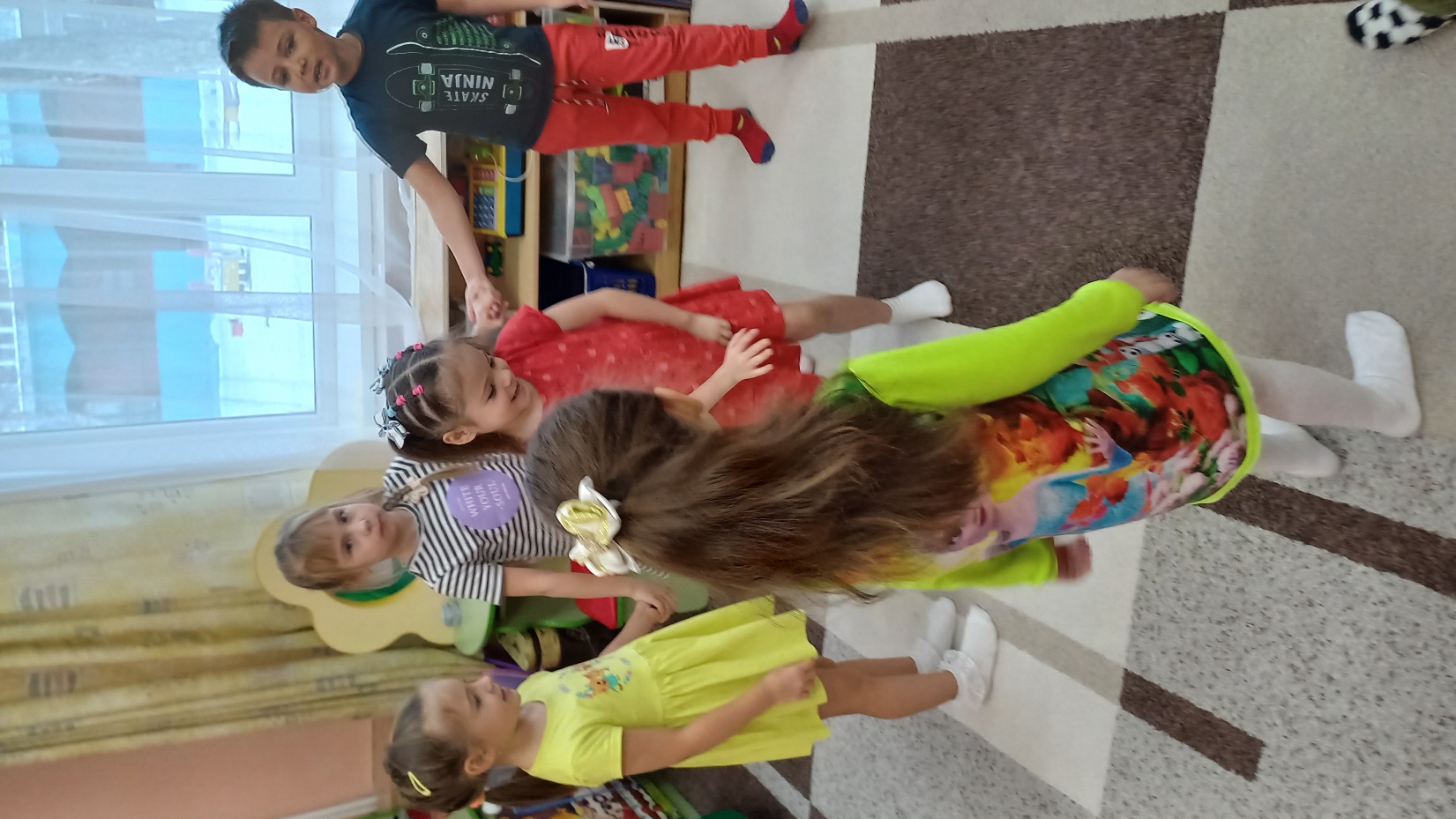 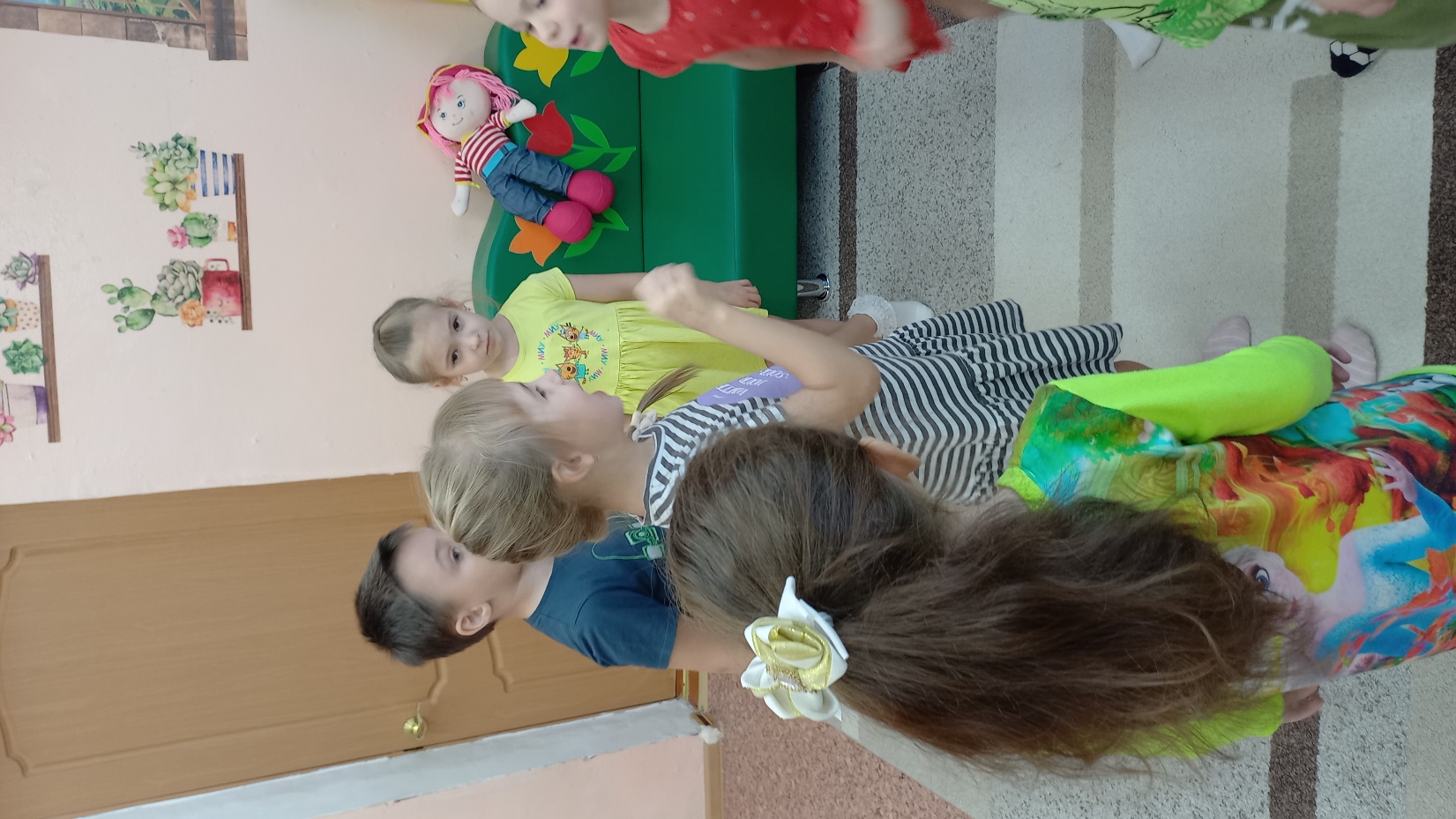 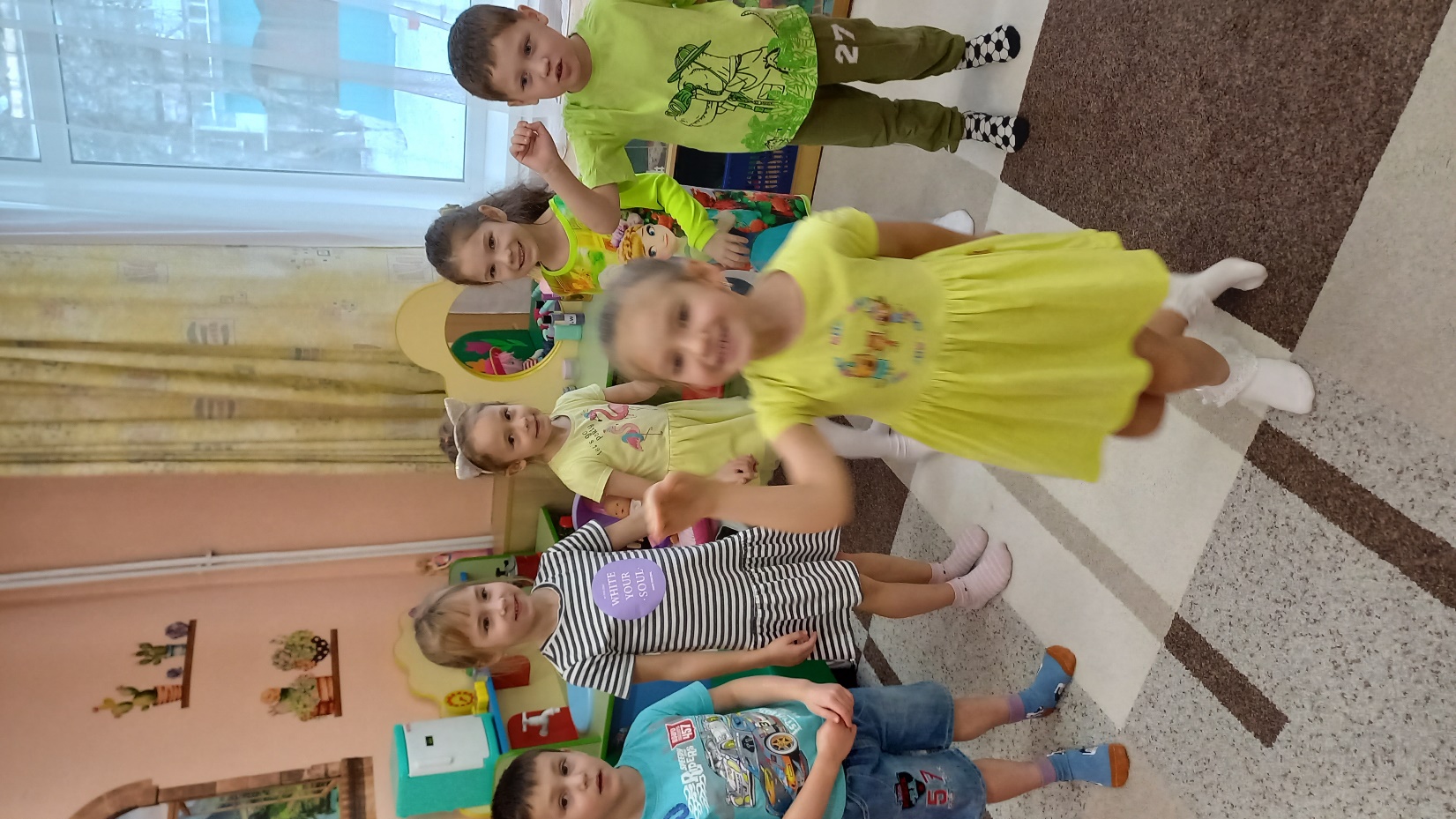 Игра «Угадай по тени»
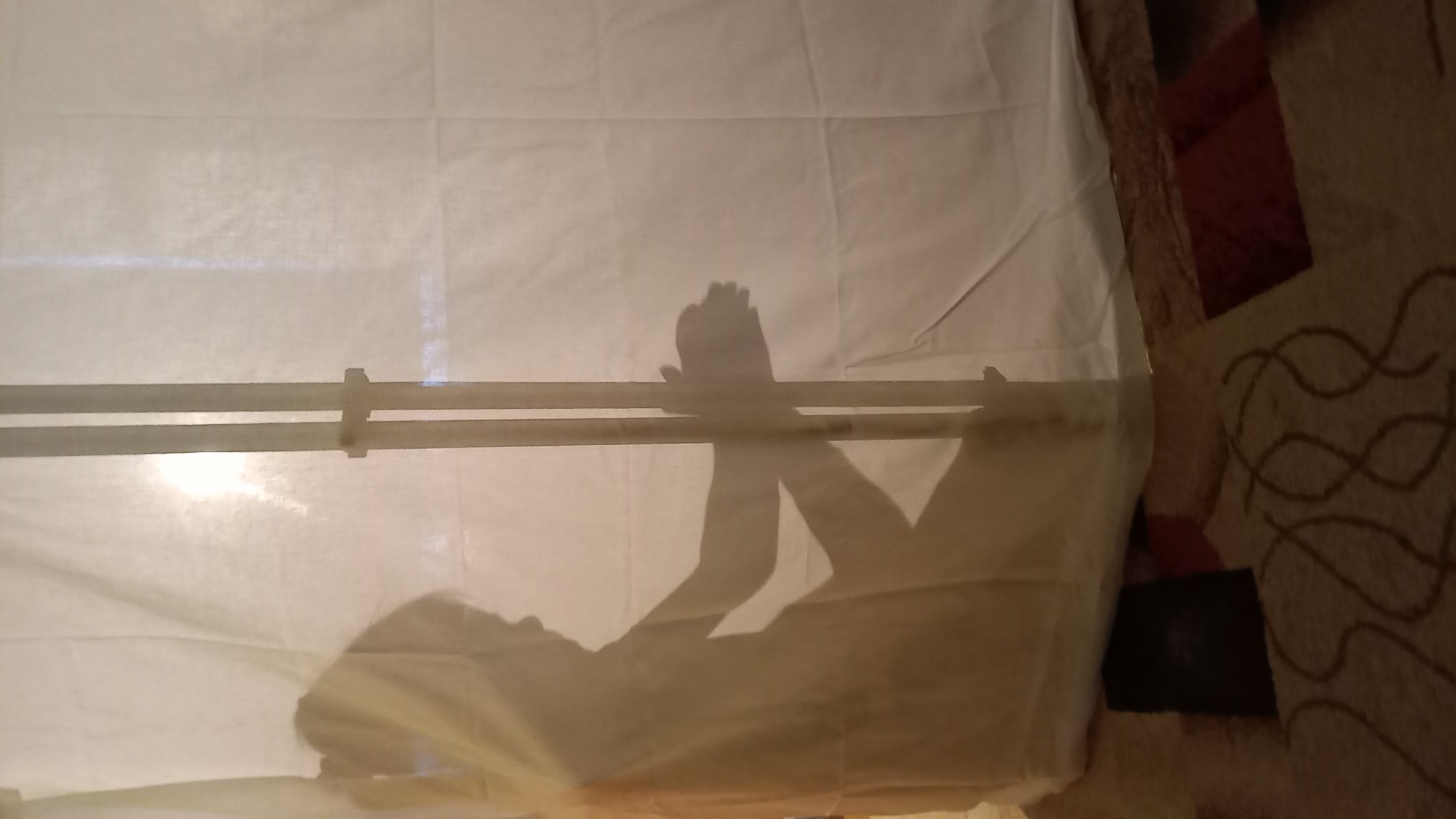 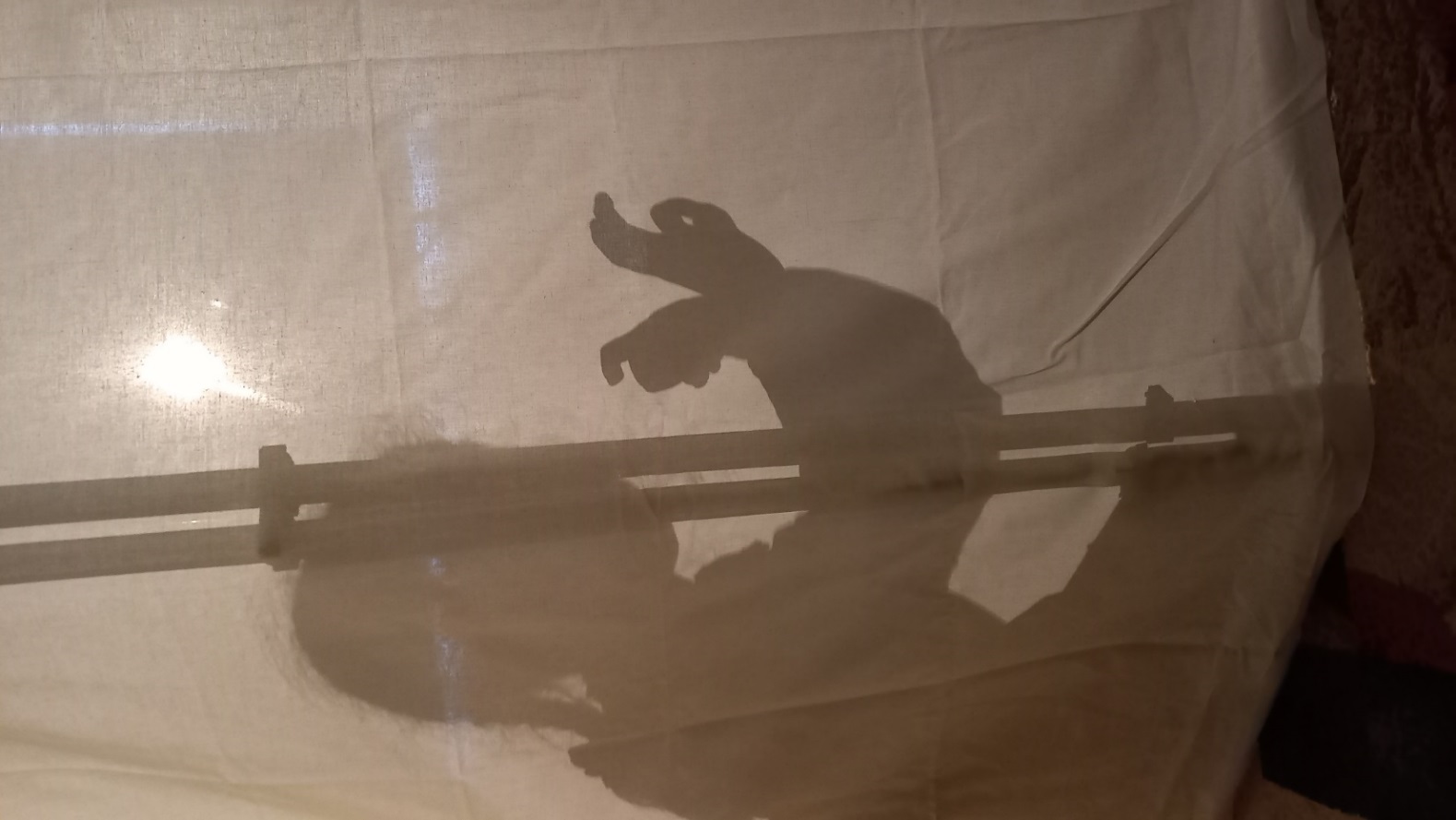 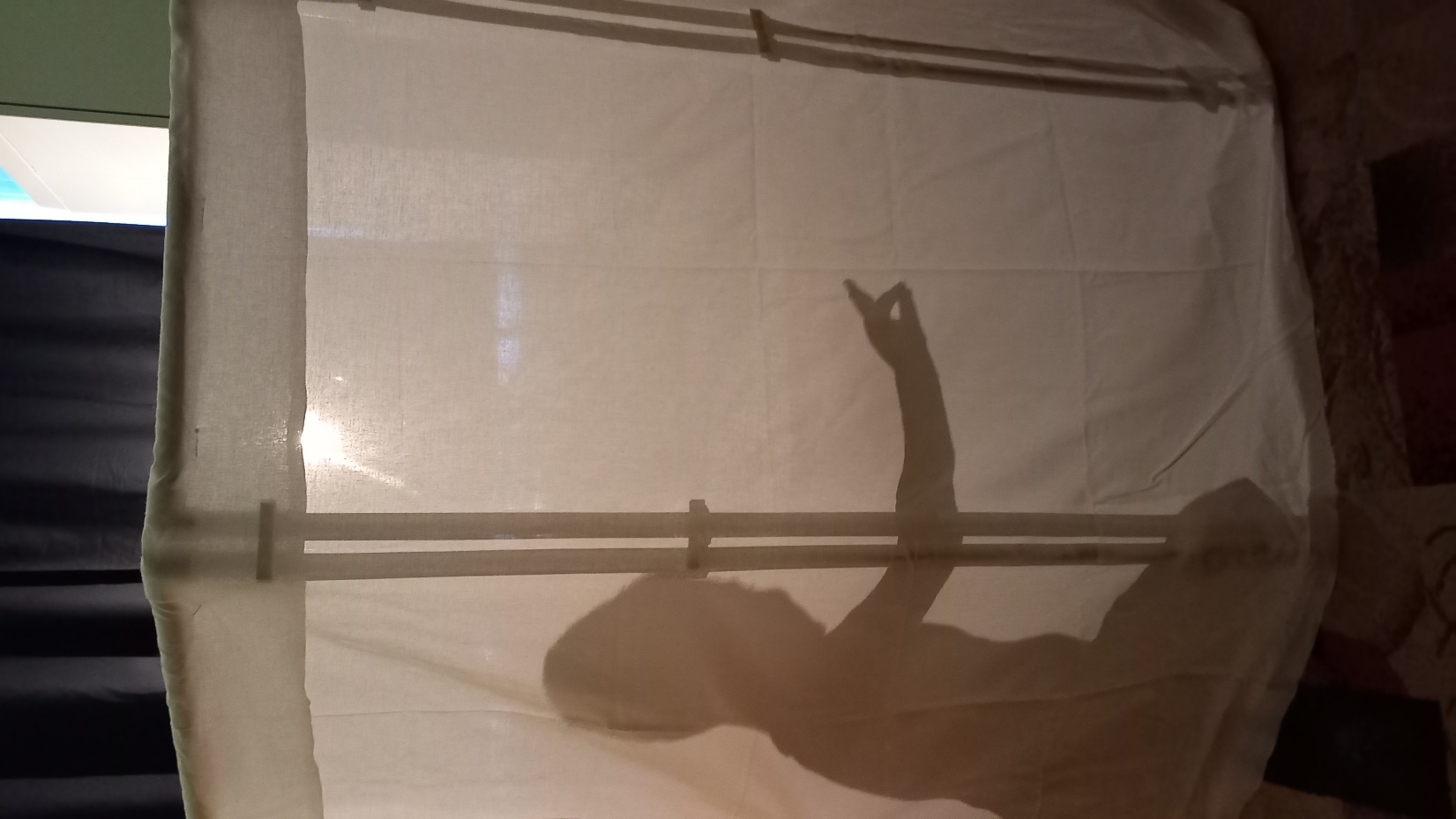 Билеты и афиша на теневой спектакль
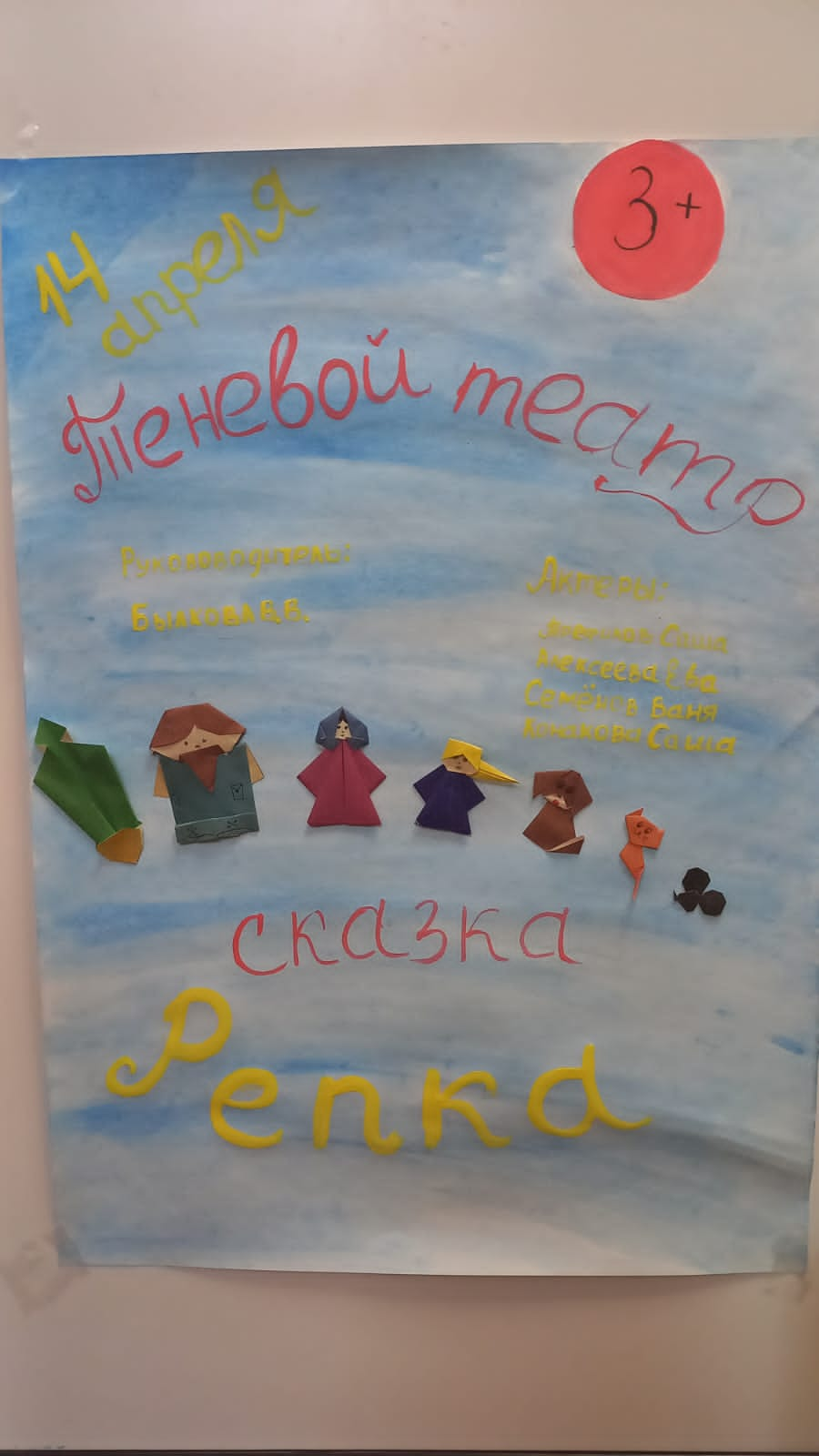 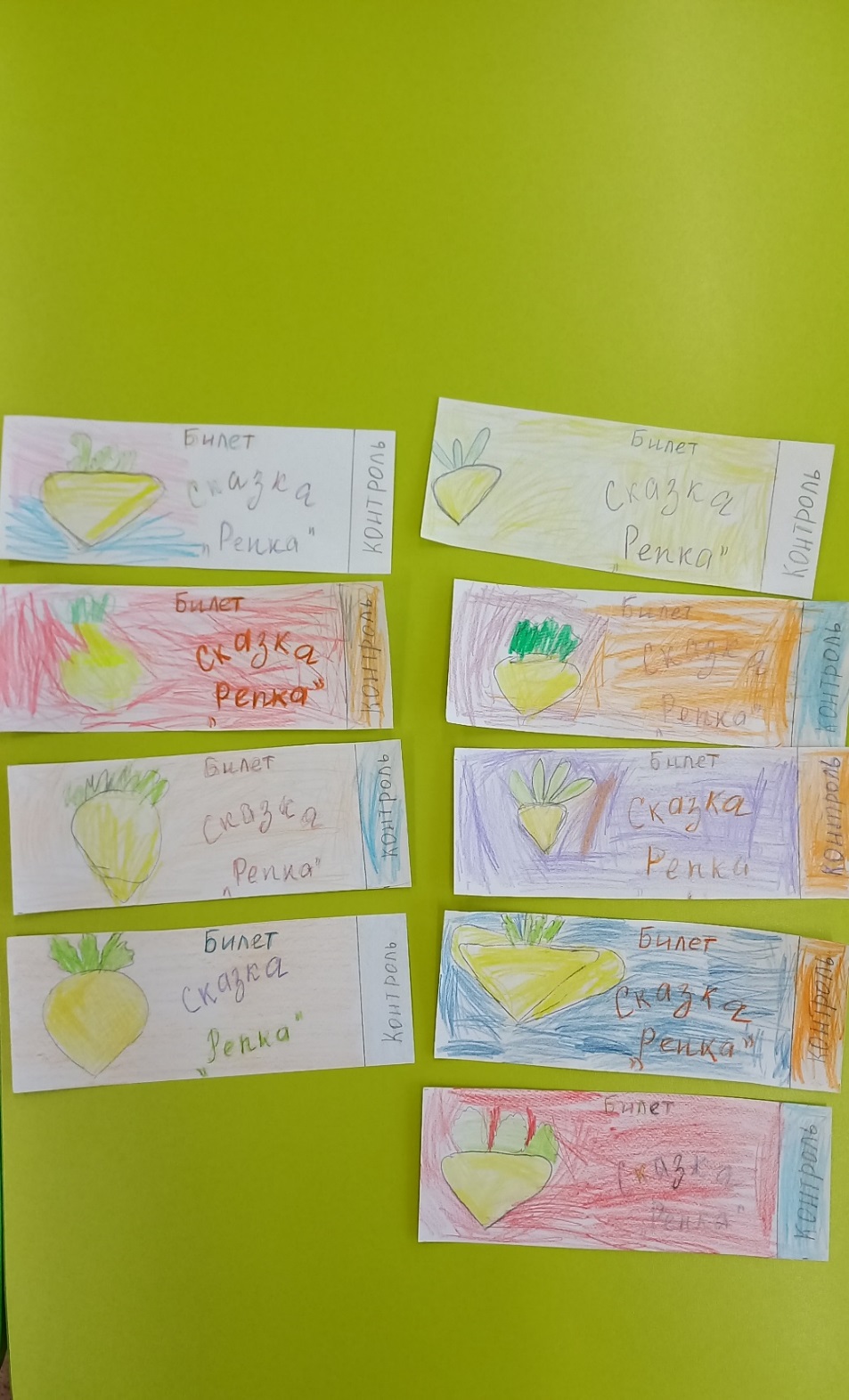 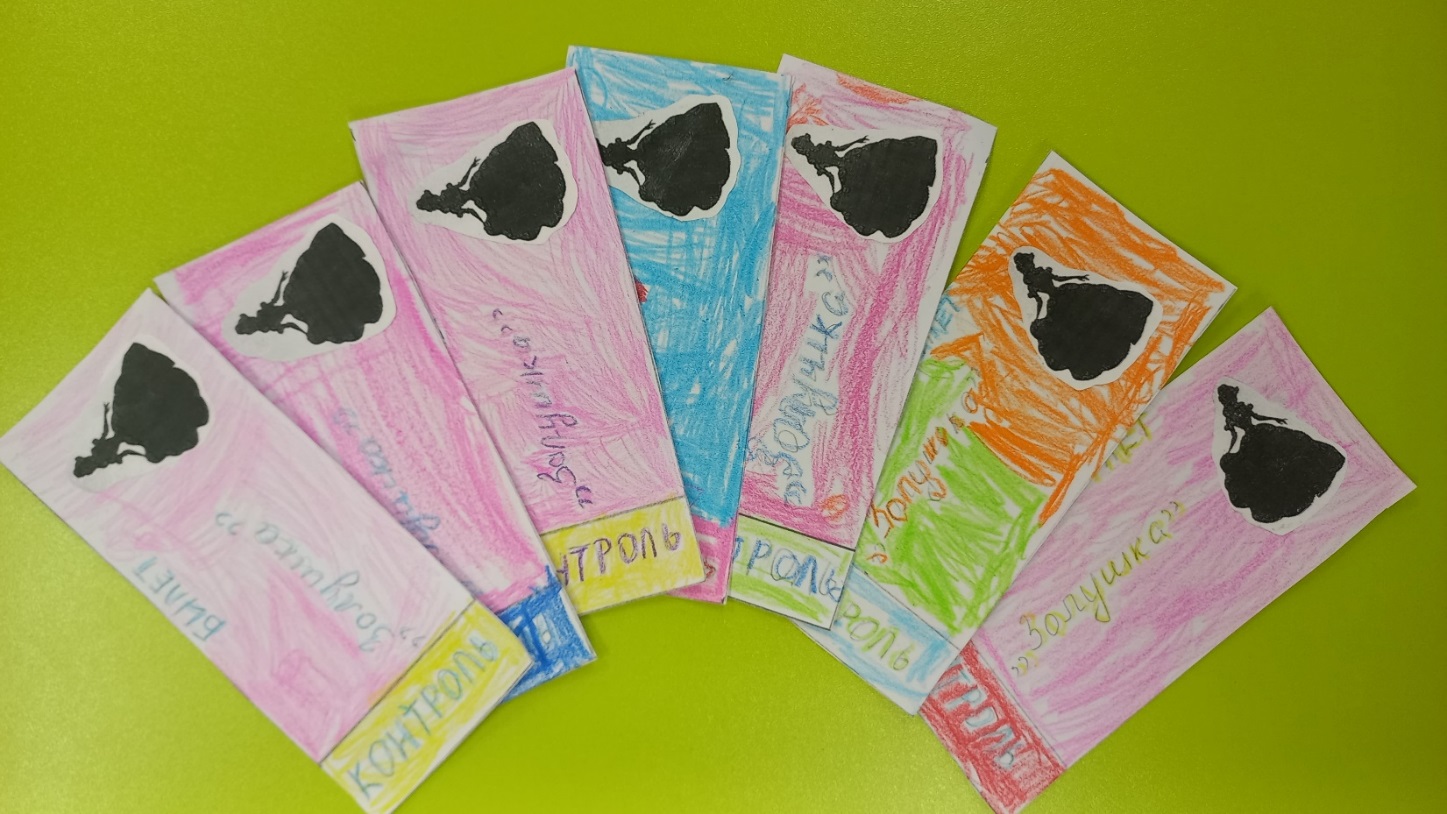 Наши актеры и маленькие зрители
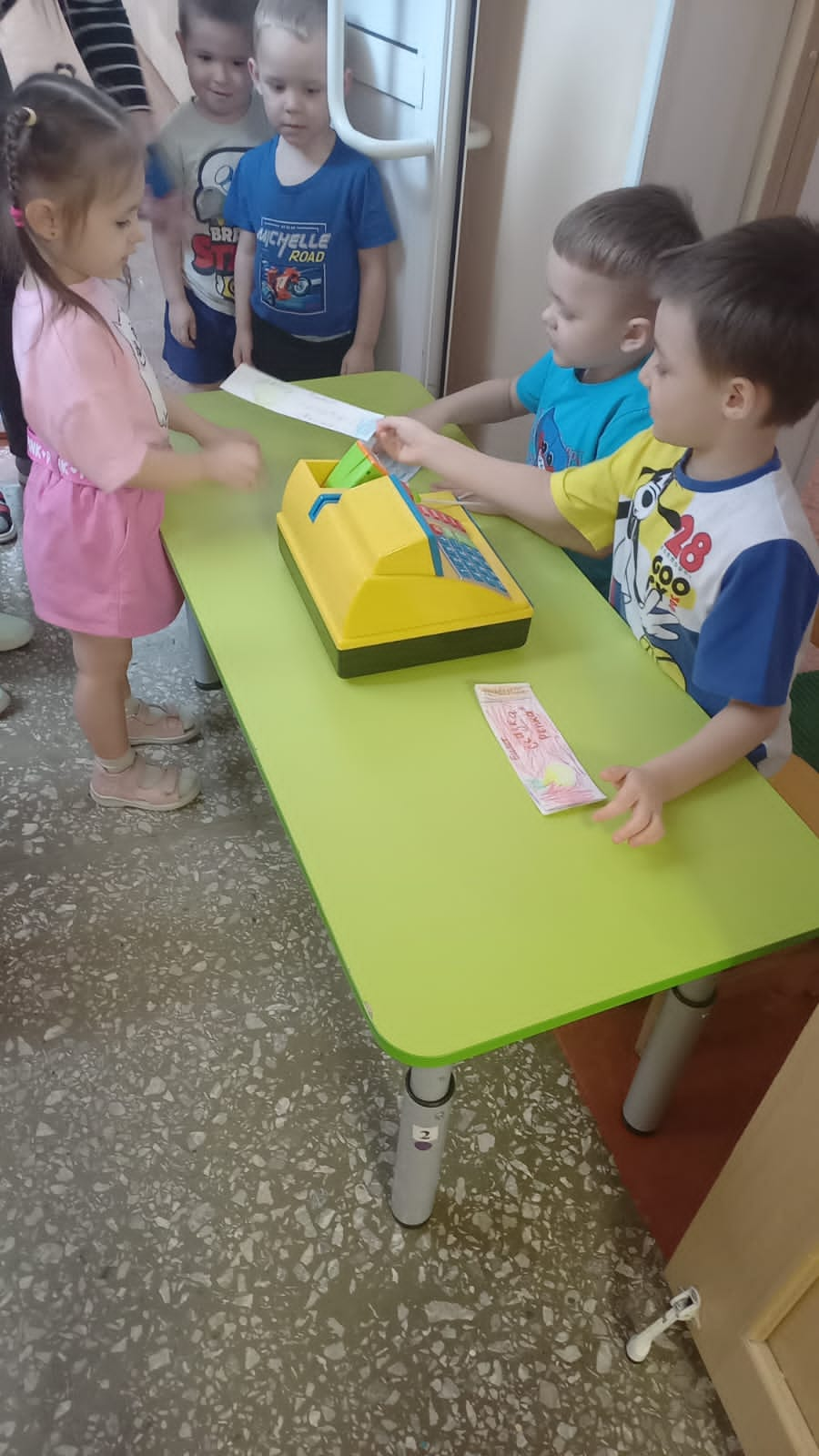 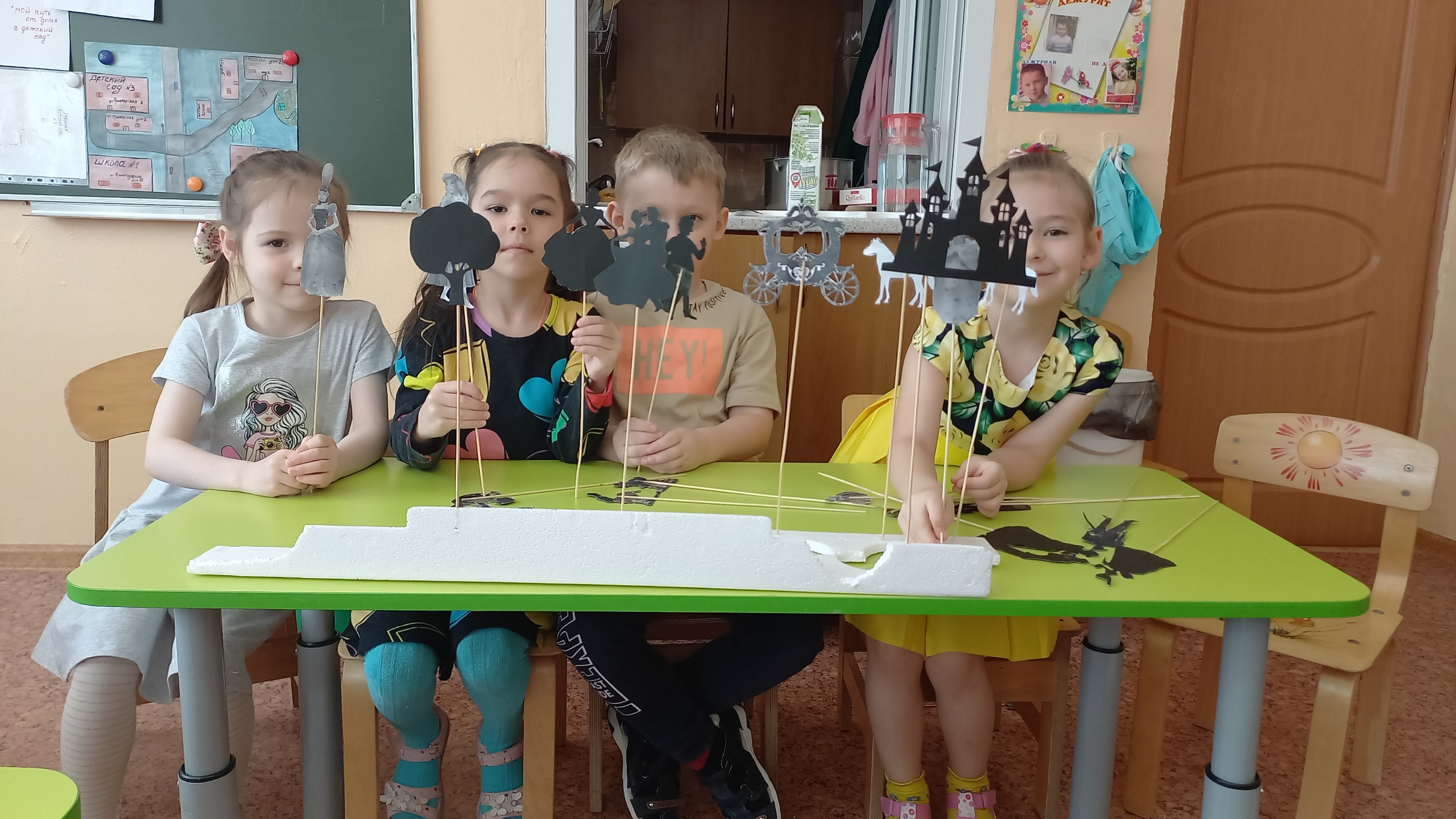 Показ сказки «Репка»
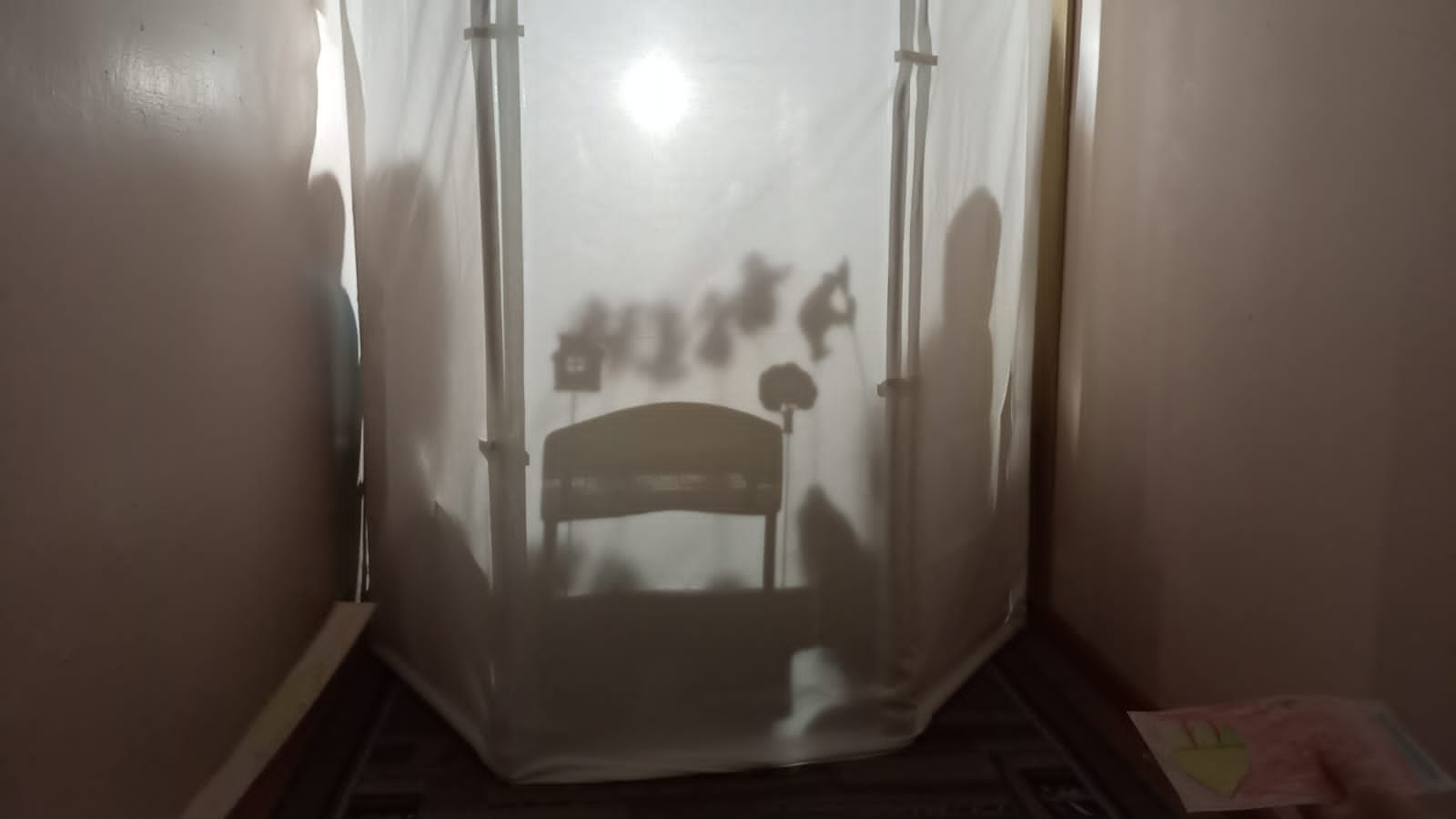 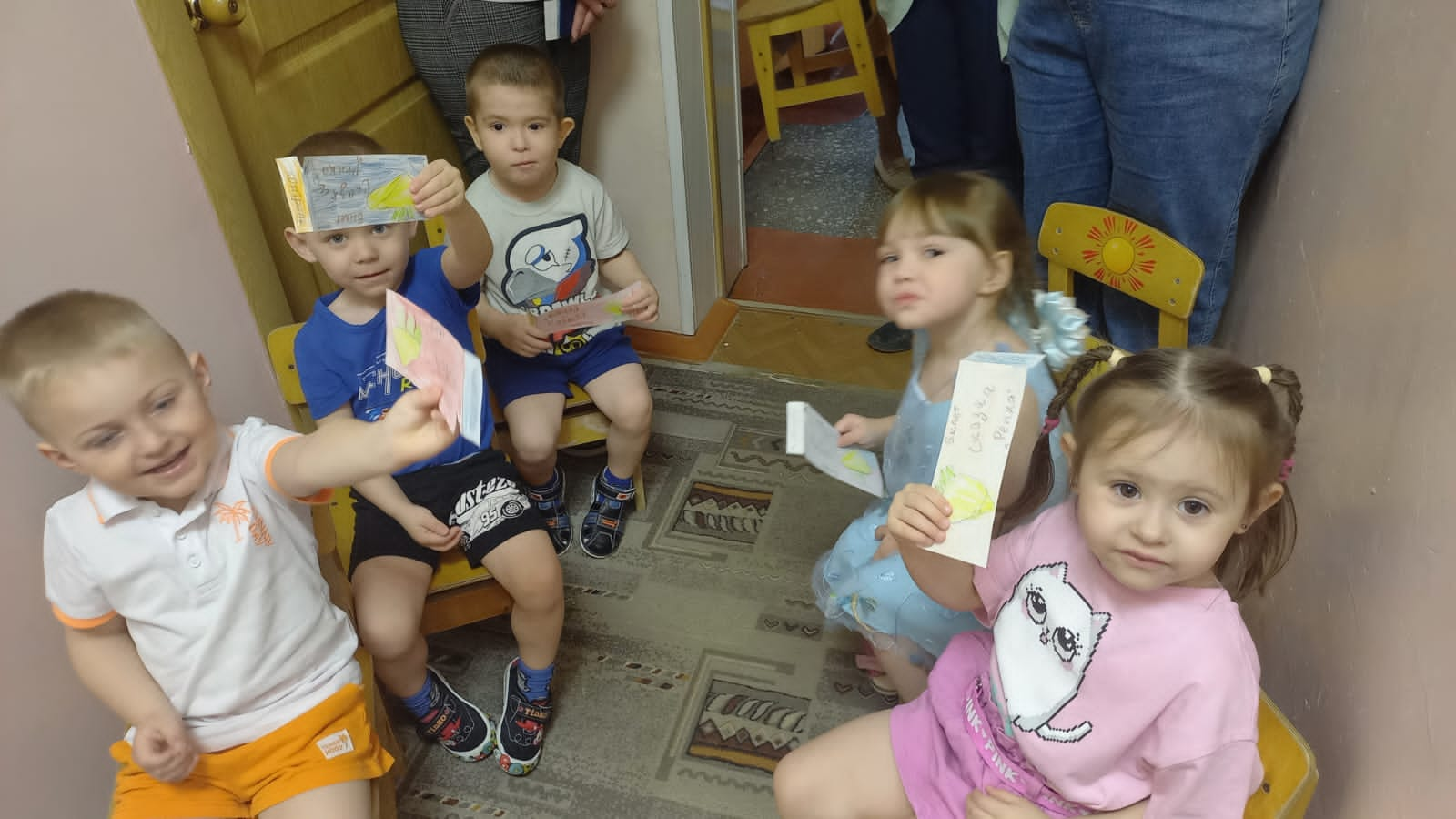 Показ сказки «Золушка»
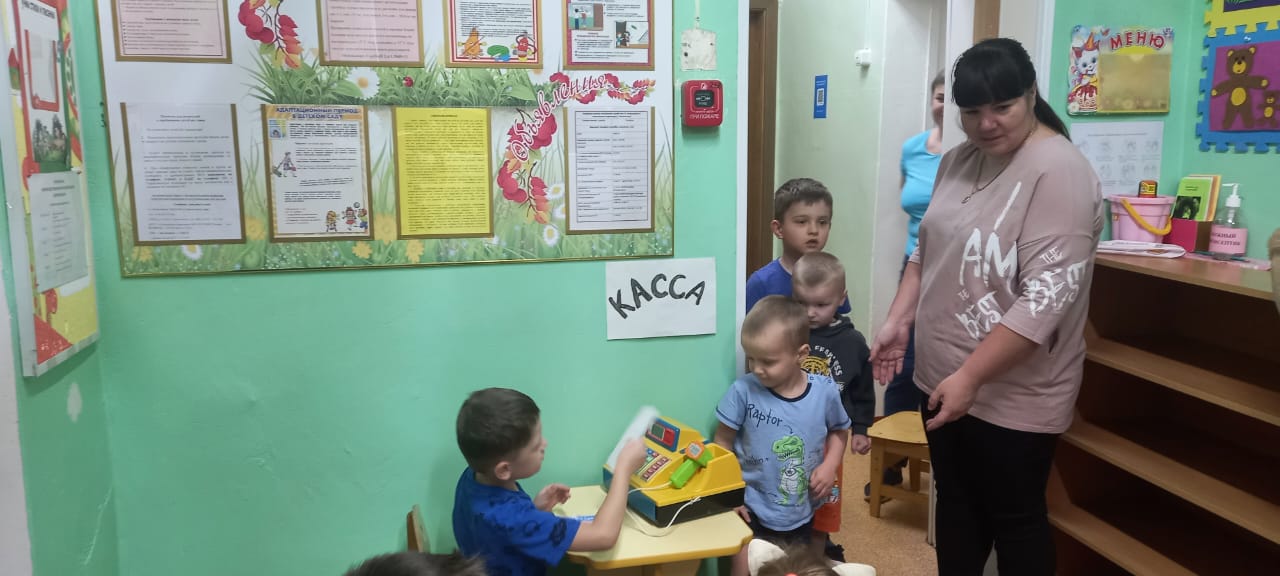 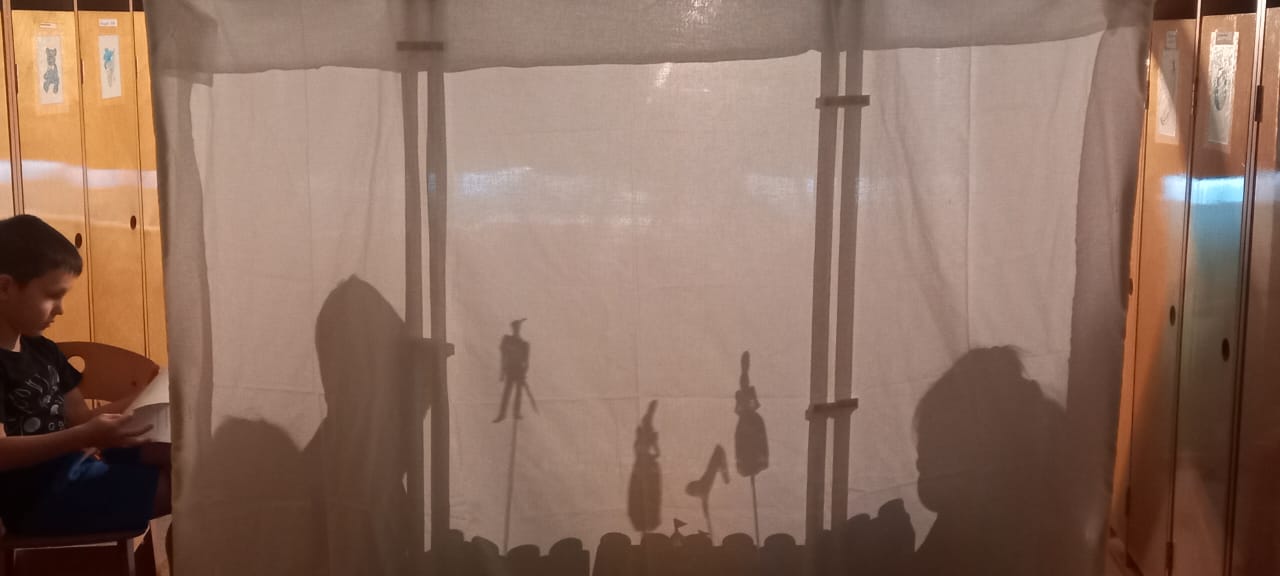 Региональный компонент Сказка «Как евражка и медведь норами менялись»
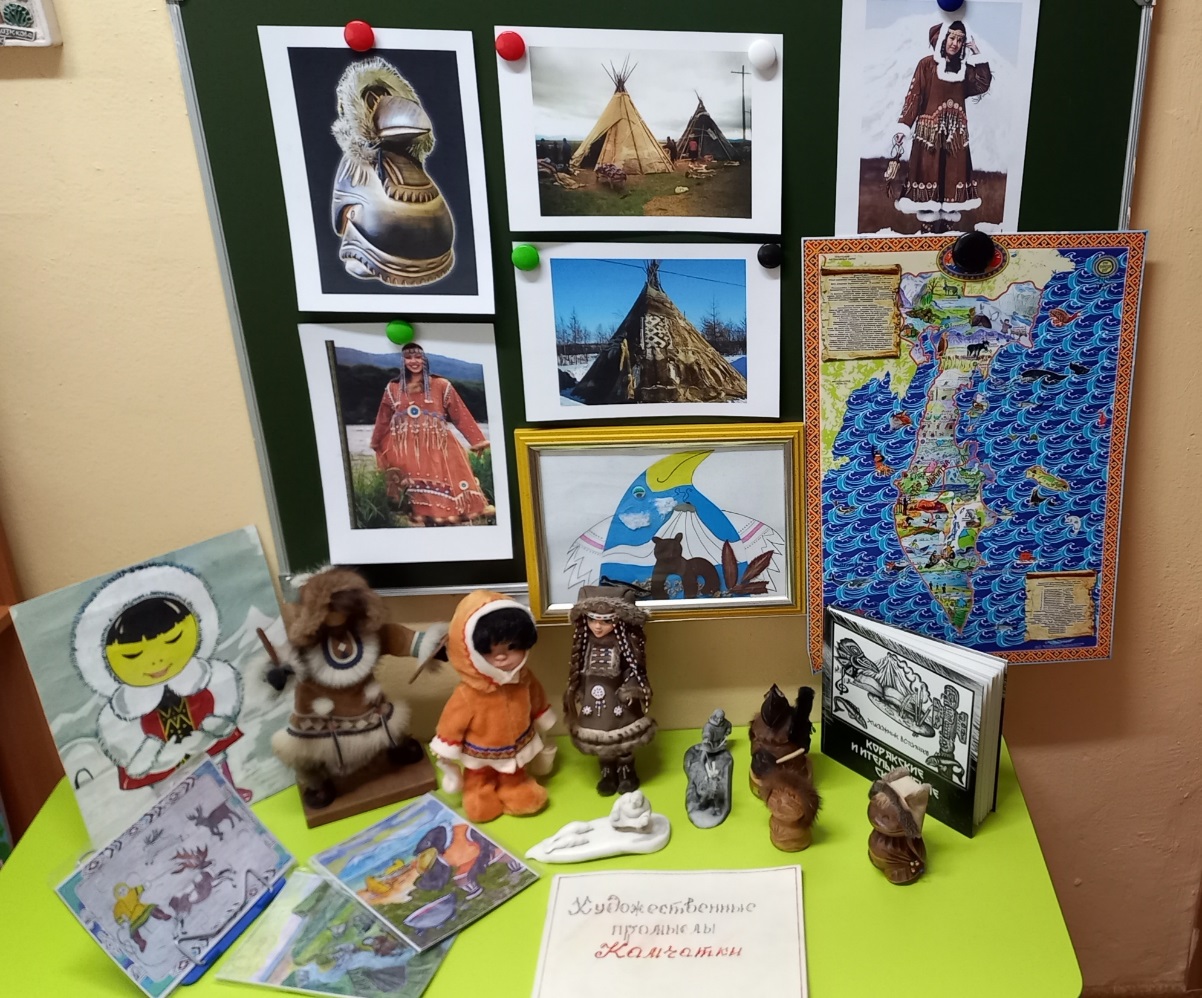 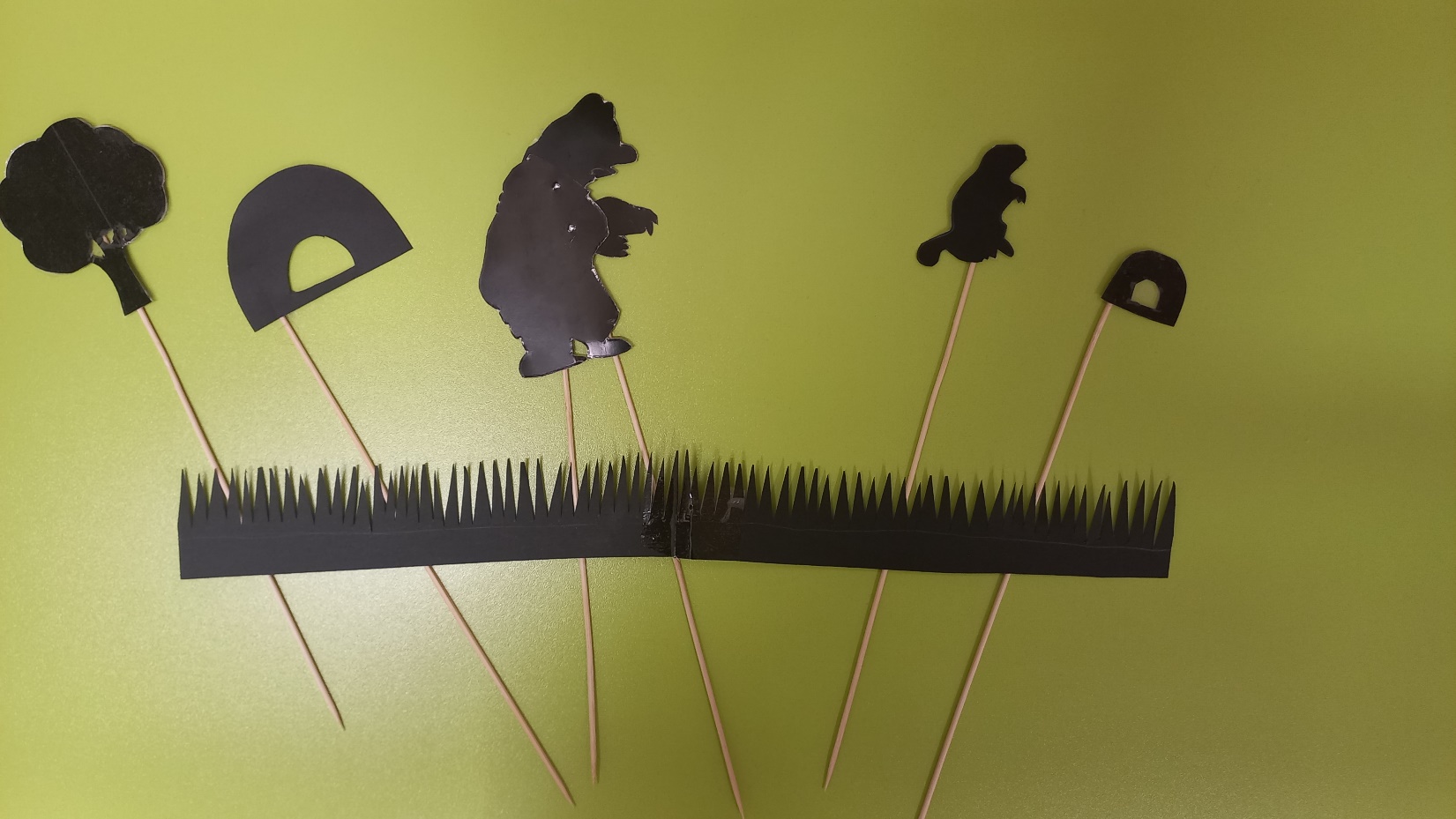 Если в детском саду есть театр – значит, там сосредоточен феномен детства: радость, удивление, восторг, фантазия, творчество.
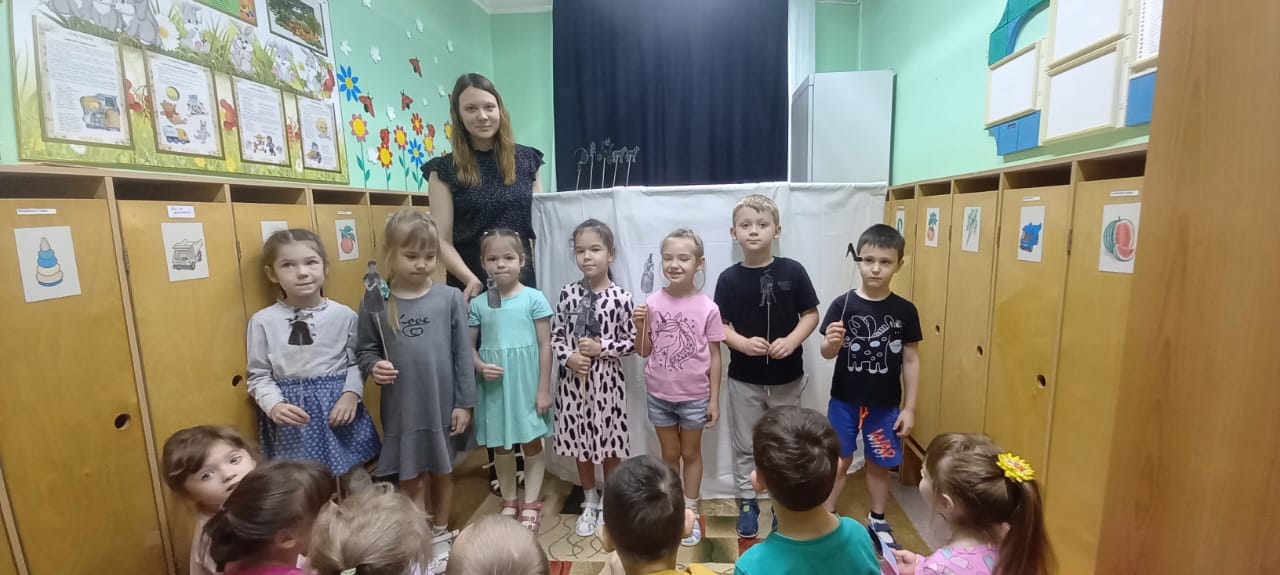